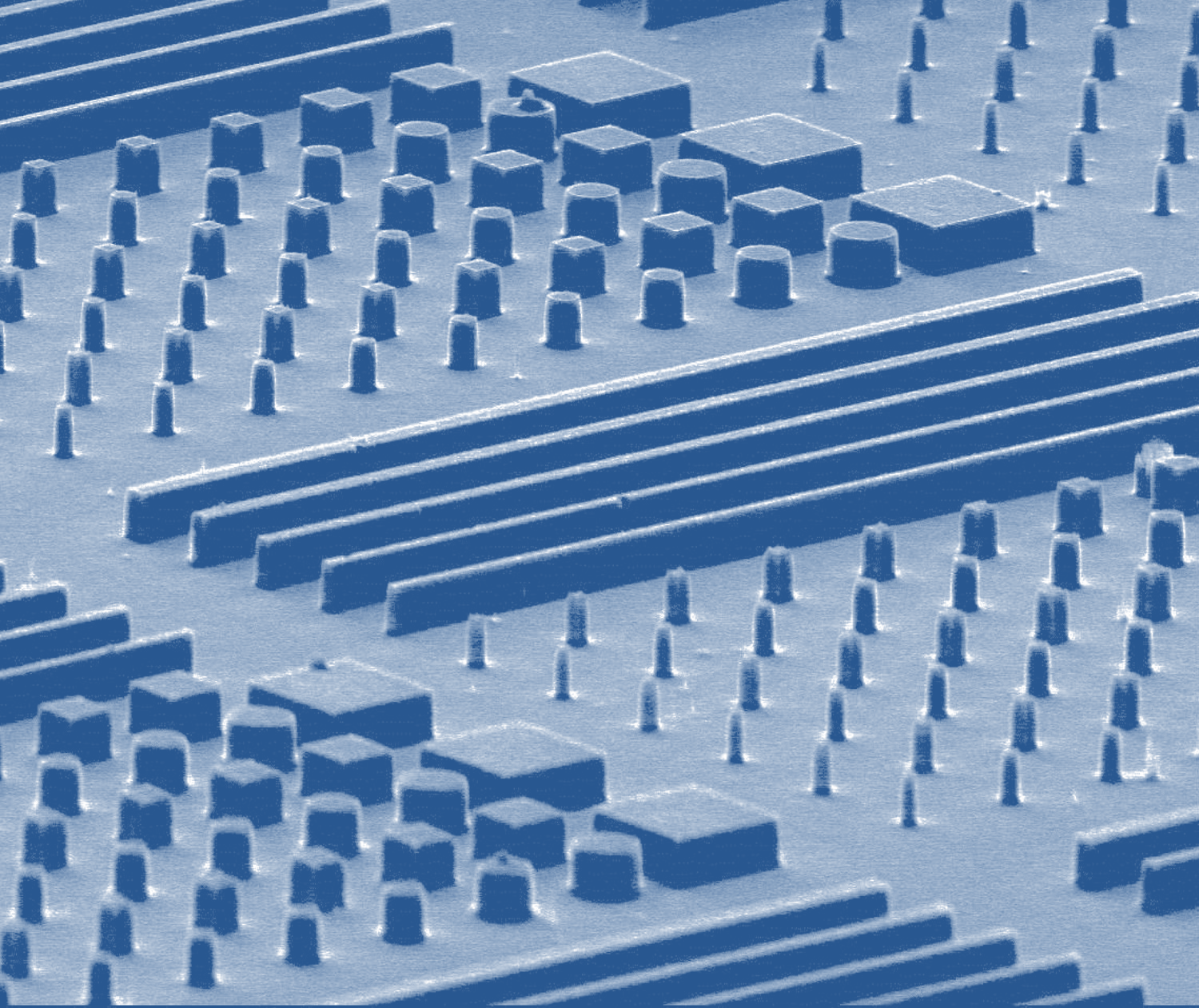 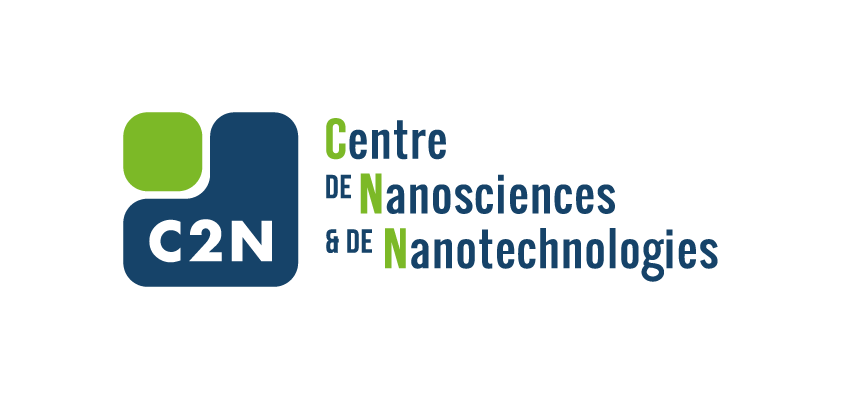 Polariton quantum fluids at C2N
Measuring the topological properties of exciton-polariton lattices
05/07/2023
Martin Guillot – 3rd year Ph.D.
Supervisors: Jacqueline Bloch and Sylvain Ravets
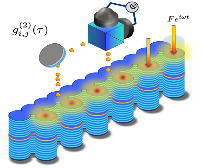 ARQADIA
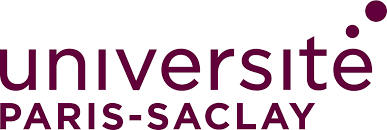 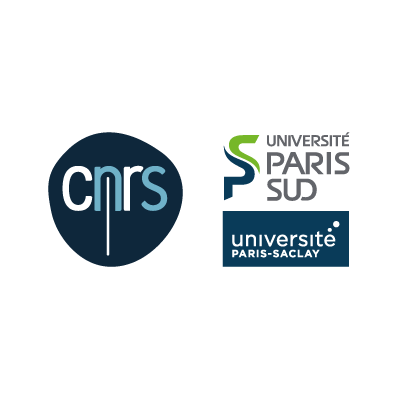 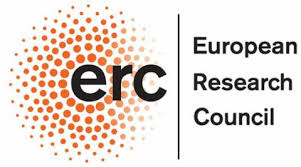 C2N – 10 Boulevard Thomas Gobert, 91120 Palaiseau / www.c2n.universite-paris-saclay.fr
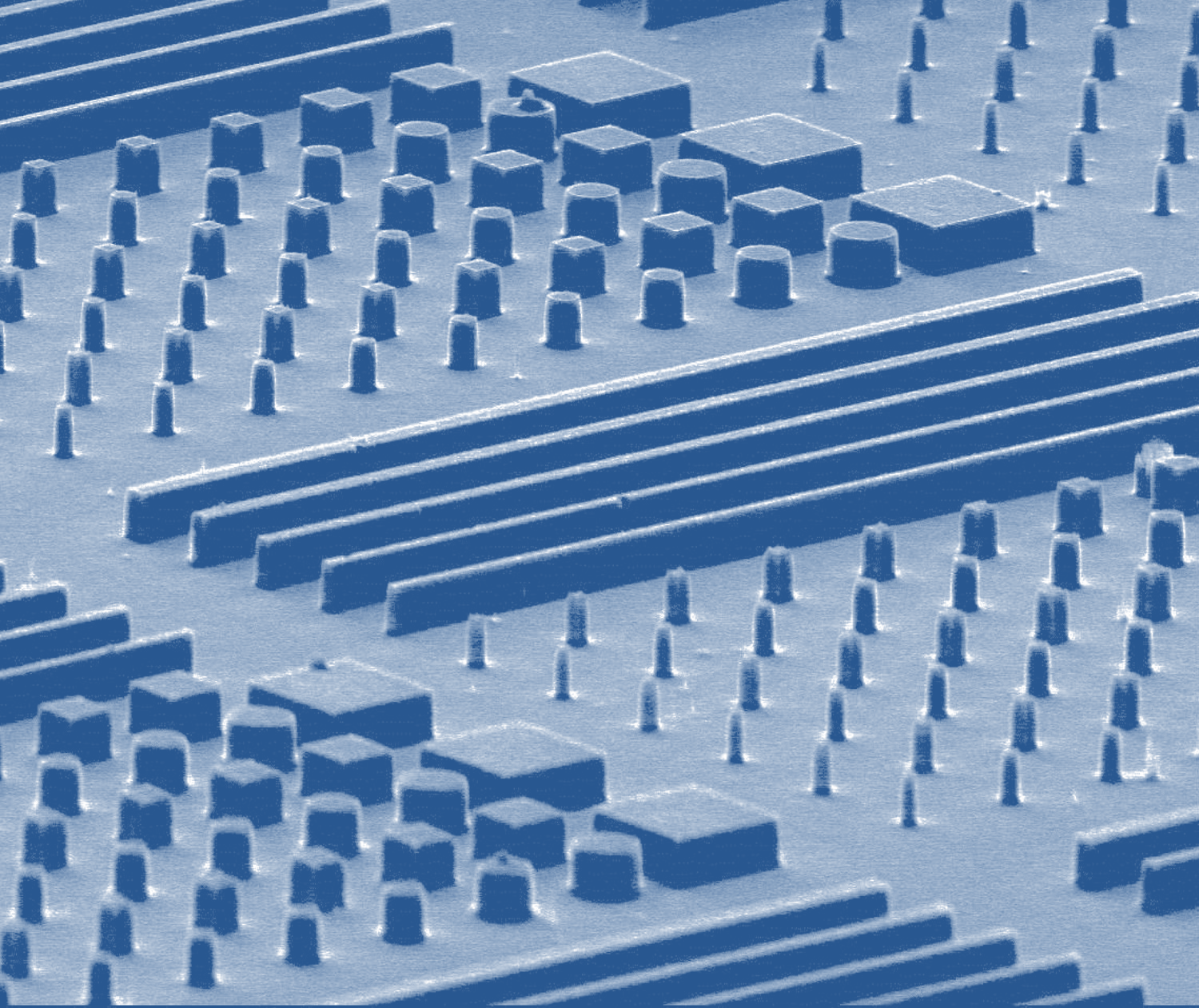 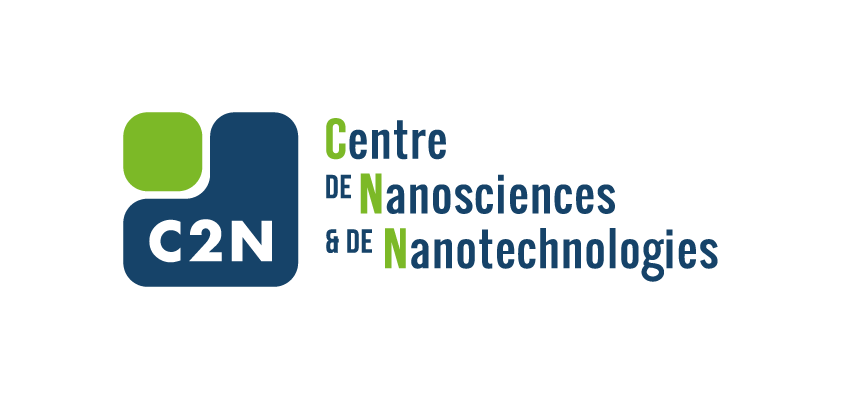 Polariton quantum fluids at C2N
I. The valley Hall effect
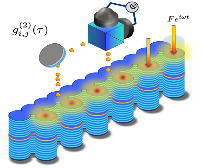 ARQADIA
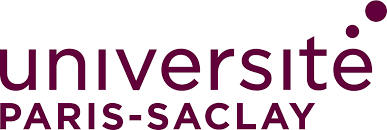 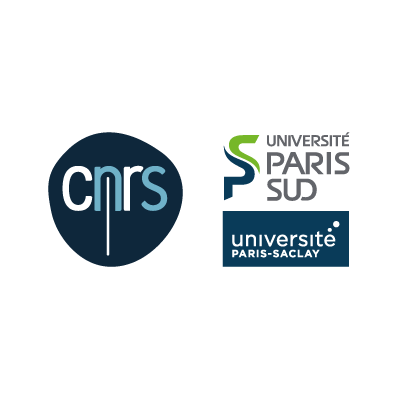 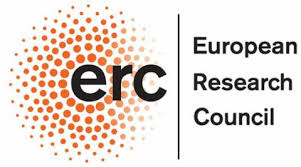 C2N – 10 Boulevard Thomas Gobert, 91120 Palaiseau / www.c2n.universite-paris-saclay.fr
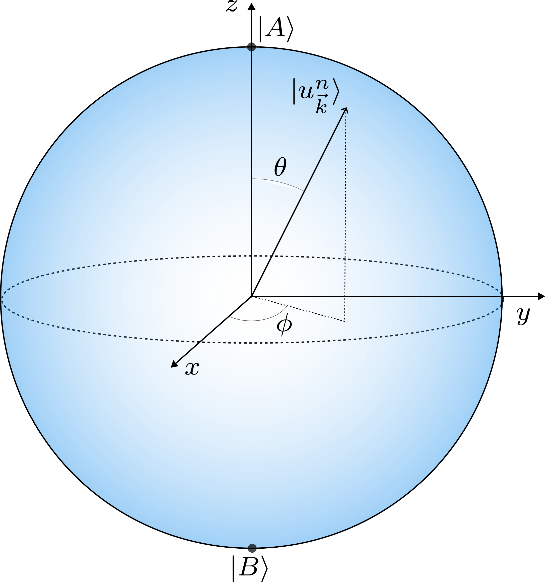 The staggered honeycomb lattice
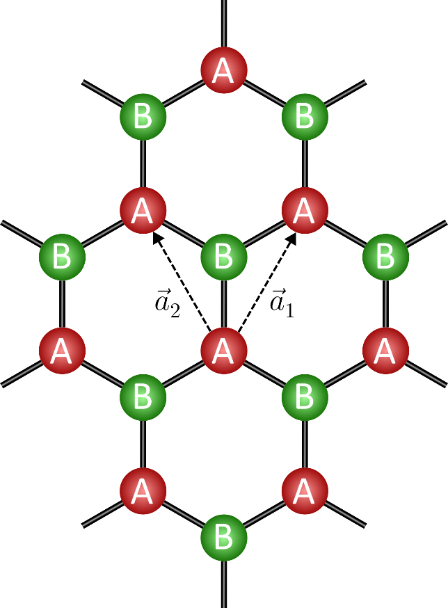 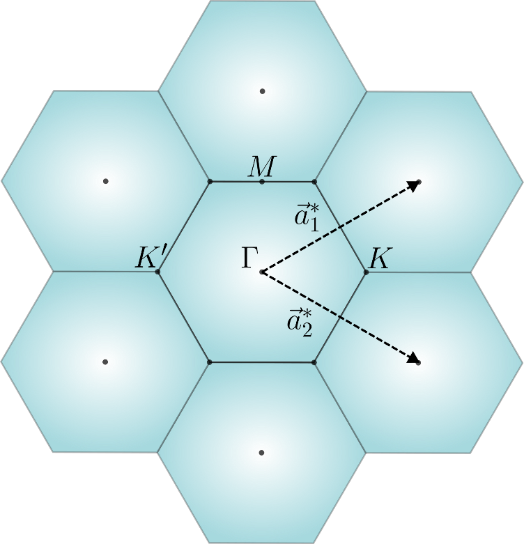 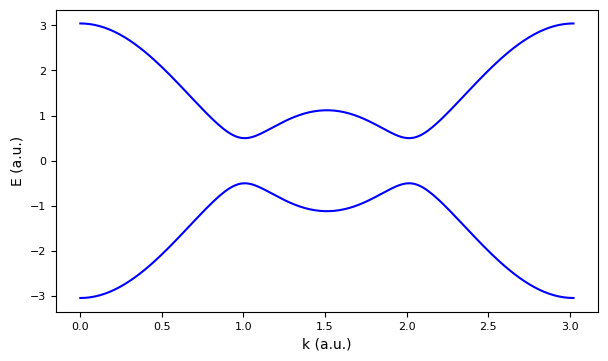 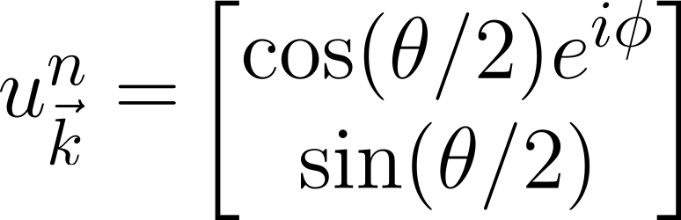 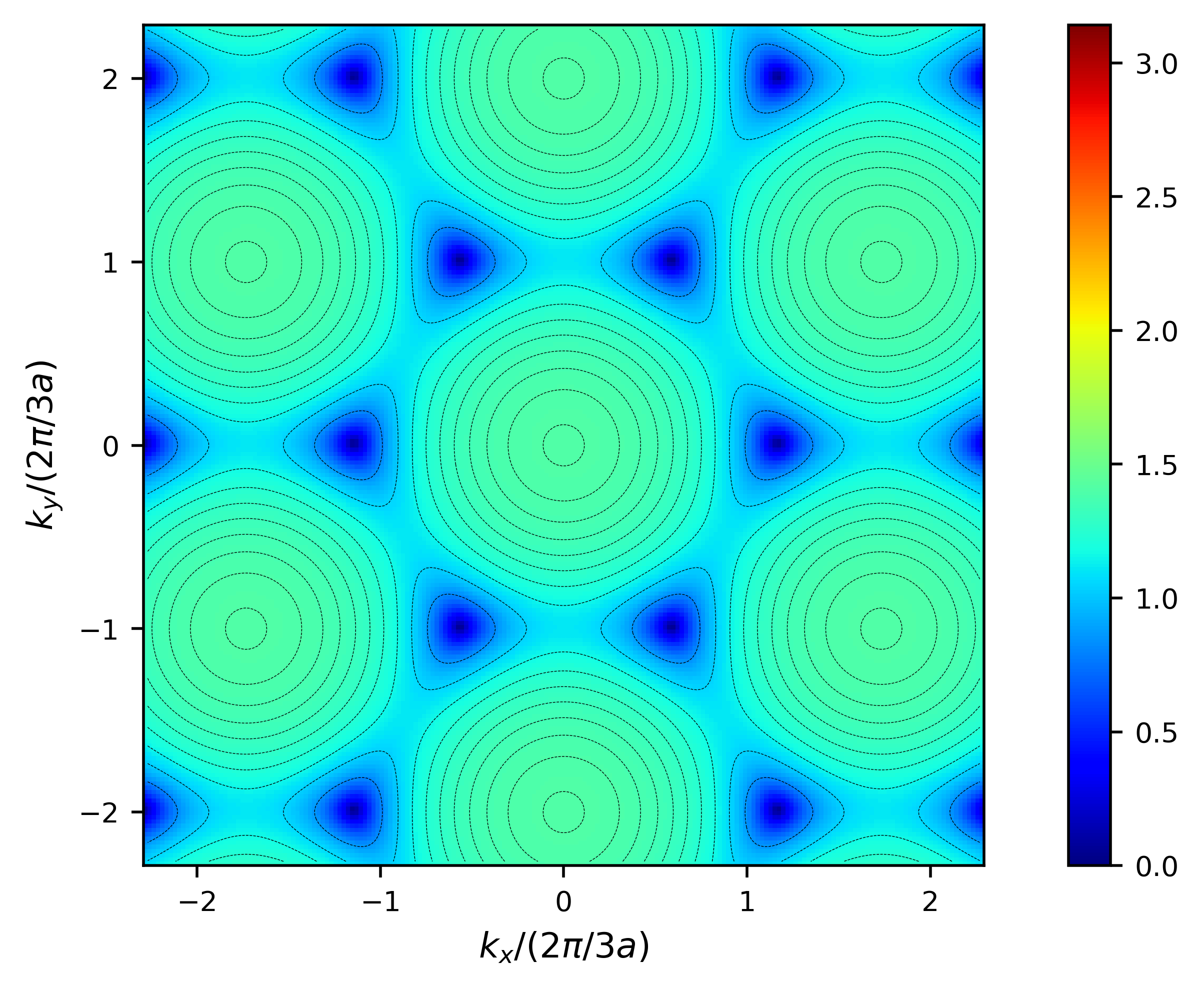 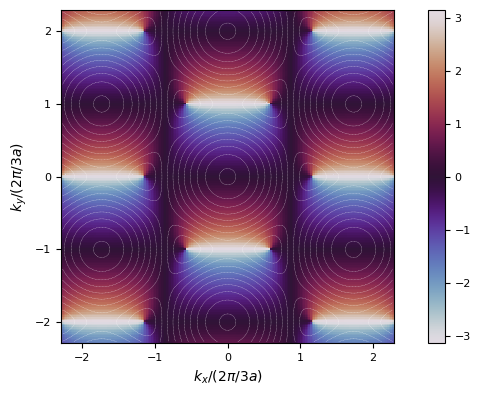 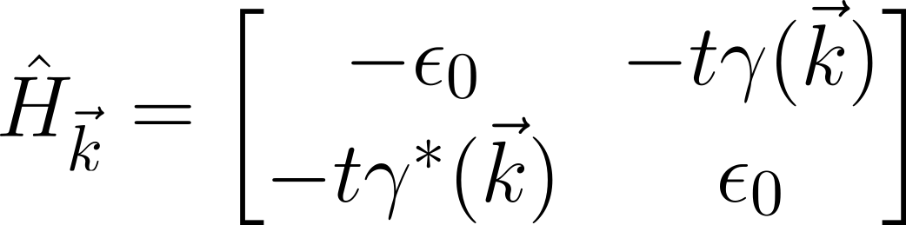 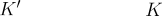 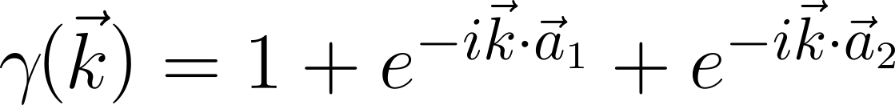 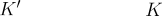 Topological Origin of Zero-Energy Edge States in Particle-Hole Symmetric Systems
Shinsei Ryu and Yasuhiro Hatsugai
Phys. Rev. Lett. 89, 077002
The valley Hall effect in condensed matter
Valley-Hall current measurements
Berry curvature
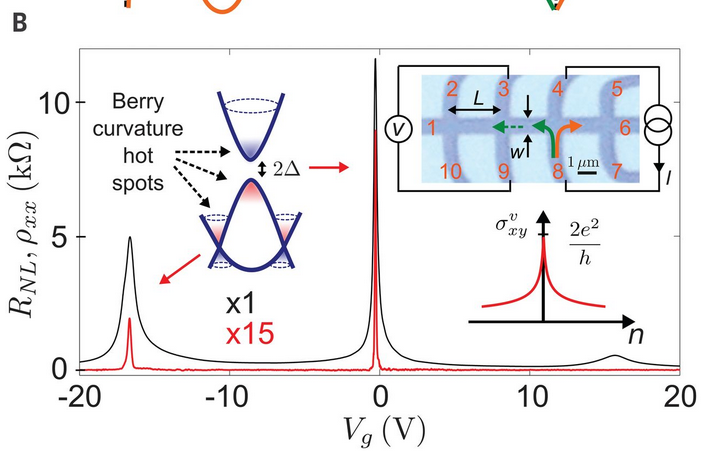 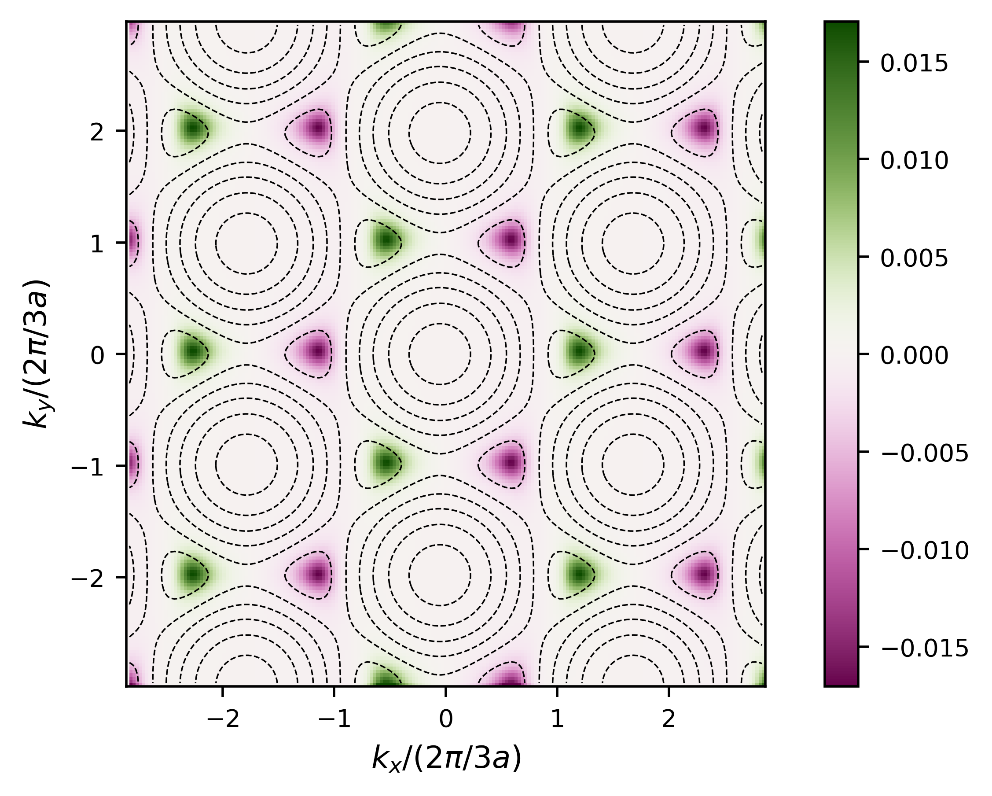 Theoretical proposals
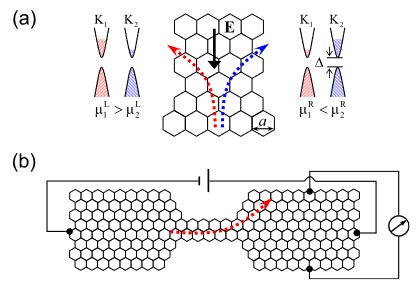 R. V. Gorbachev et al., Detecting topological currents in graphene superlattices.
Science 346, 448-451 (2014)
Band imaging
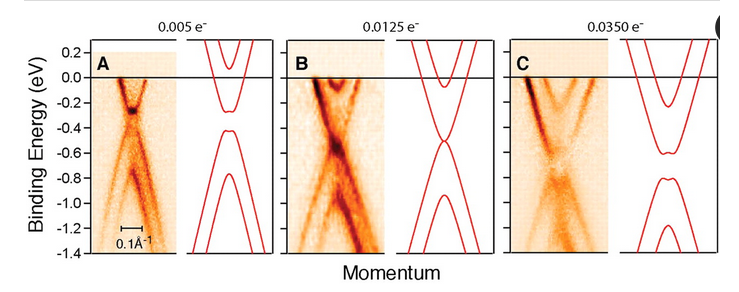 Di Xiao, et al., Valley-Contrasting Physics in Graphene: Magnetic Moment and Topological Transport.
Phys. Rev. Lett. 99, 236809 (2007).
Rycerz, A., Tworzydło, J. & Beenakker, C. Valley filter and valley valve in graphene. 
Nature Phys 3, 172–175 (2007).
Taisuke Ohta et al., Controlling the Electronic Structure of Bilayer Graphene.
Science 313, 951-954 (2006).
Photonic valley Hall insulators
In coupled waveguide arrays
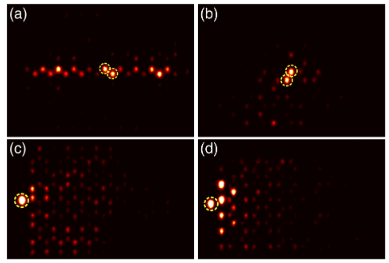 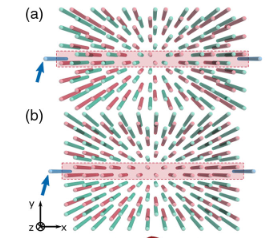 In photonic crystals
Jiho Noh, et al., Observation of Photonic Topological Valley Hall Edge States.
Phys. Rev. Lett. 120, 063902 (2018)
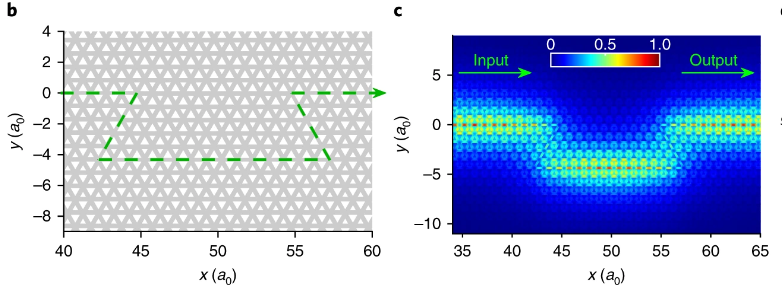 Can we get to the eigenvector structure ?
Shalaev, M.I., Walasik, W., Tsukernik, A. et al. Robust topologically protected transport in photonic crystals at telecommunication wavelengths. 
Nature Nanotech 14, 31–34 (2019).
Engineering the photonic wavefunction
Experimental setup
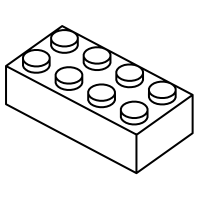 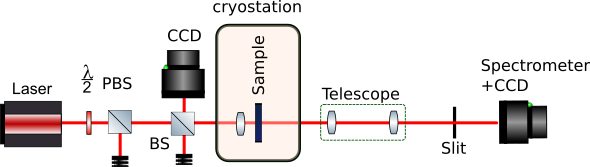 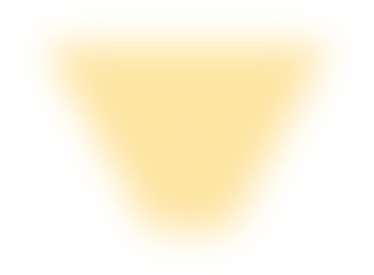 Our bricks: Semiconductor micropillars
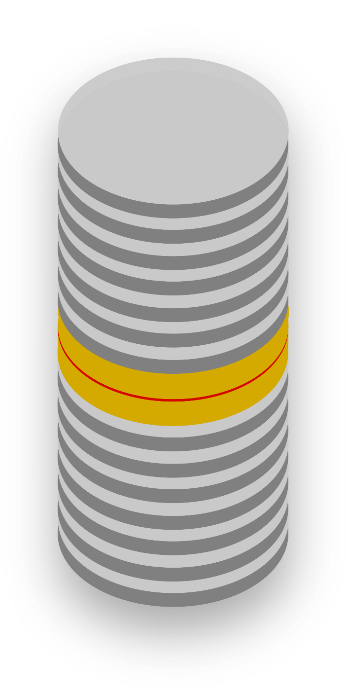 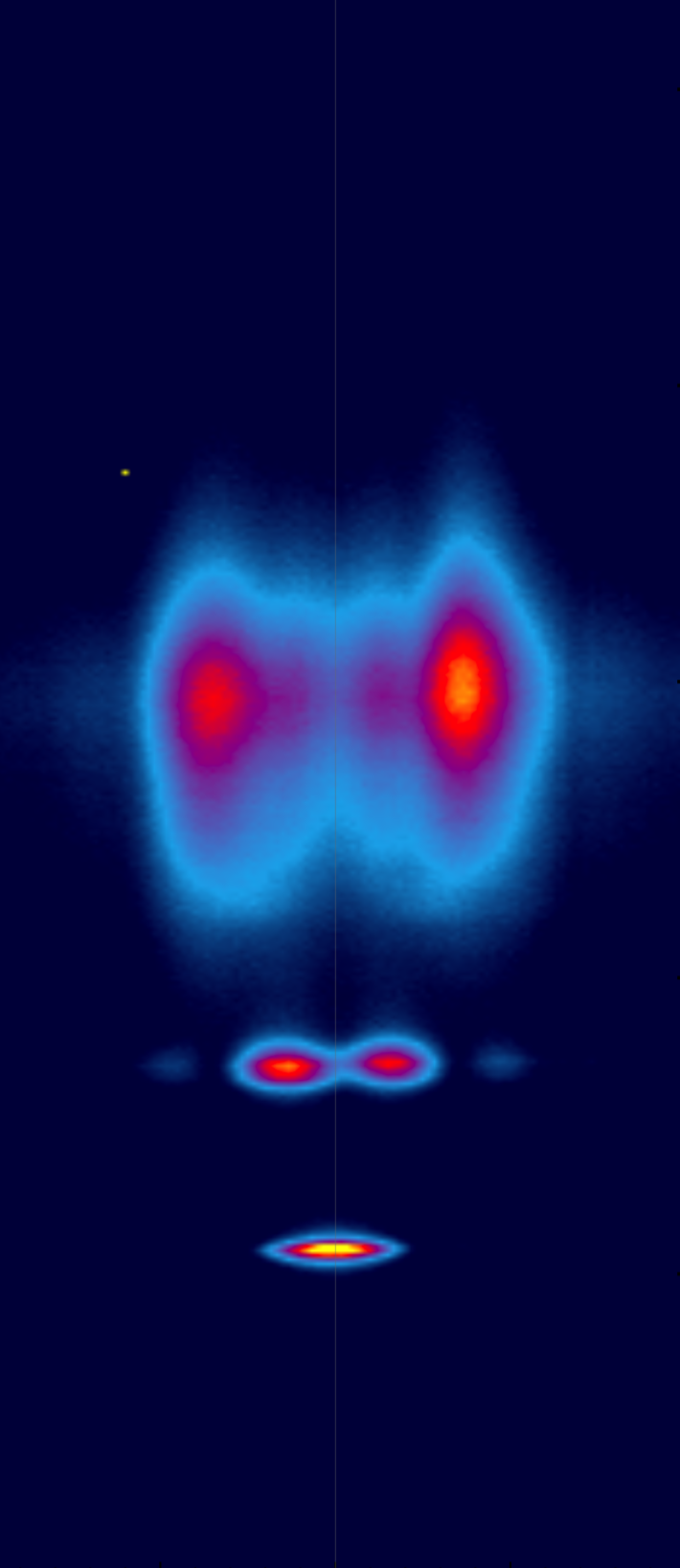 “p”
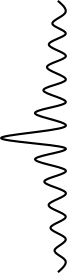 DBR
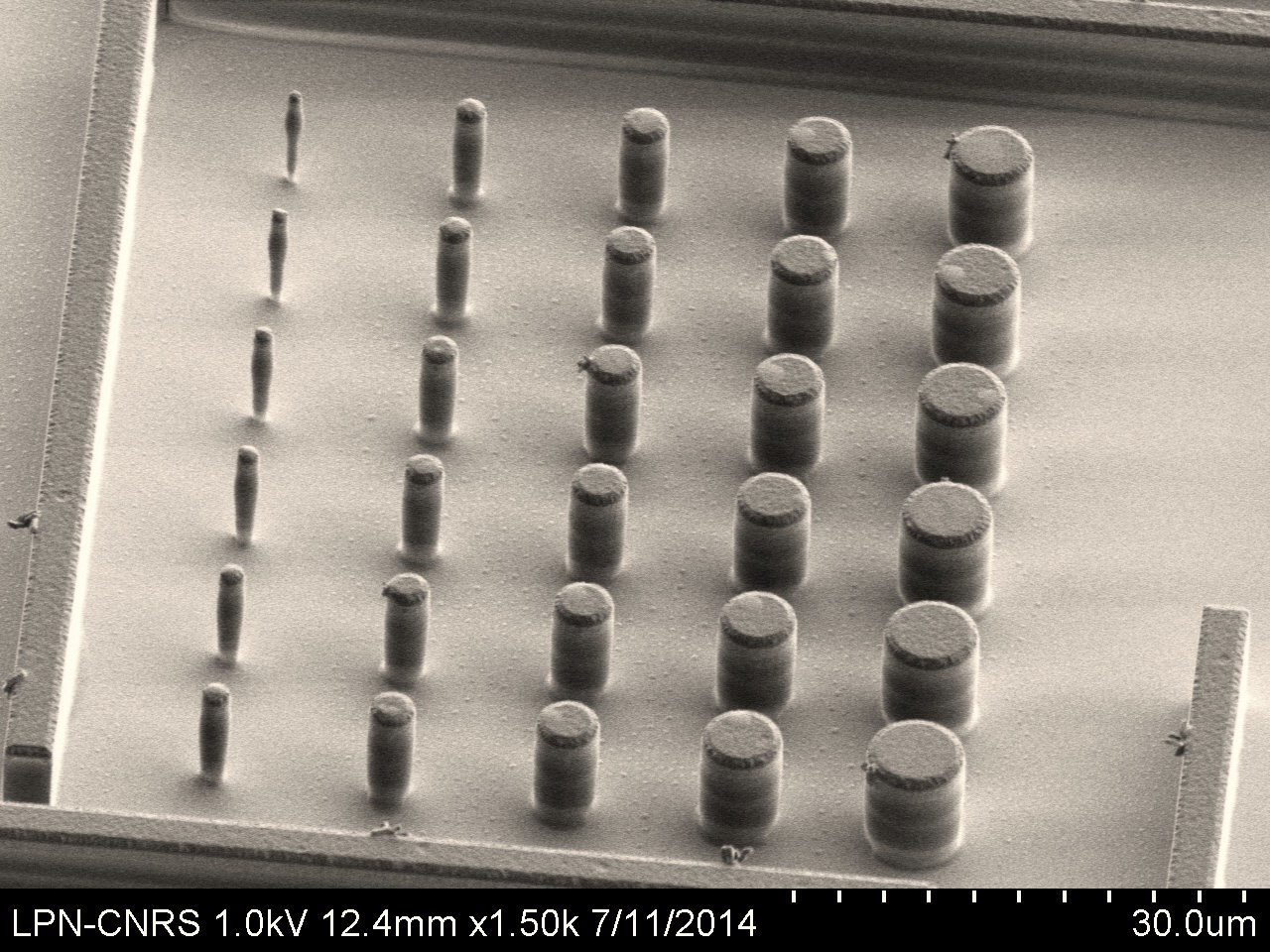 Cavity
Active material
“s”
1472
DBR
Energy (meV)
4 µm
Veff
1470
E1
x
E0
x
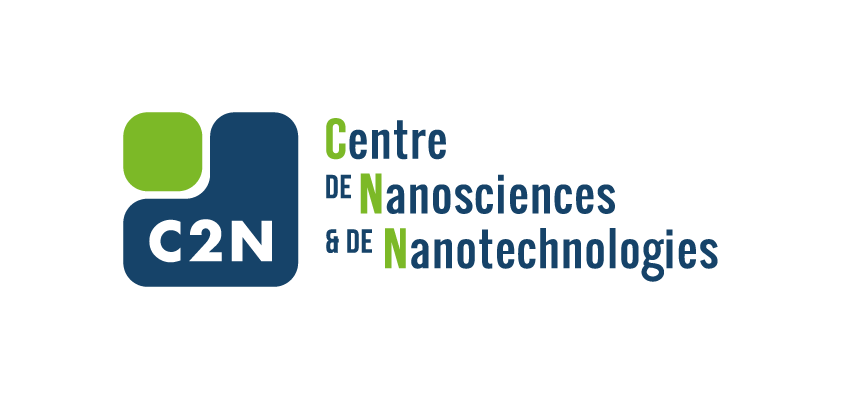 SEM
2 µm
Engineering the photonic wavefunction
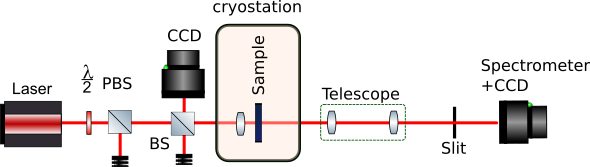 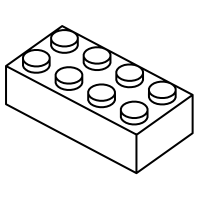 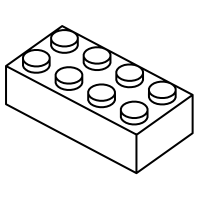 Coupling the bricks
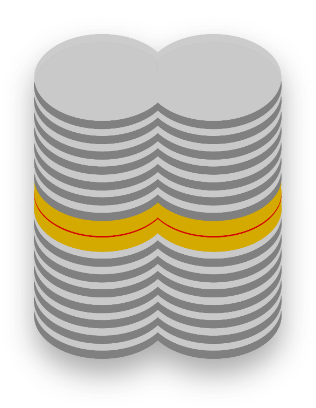 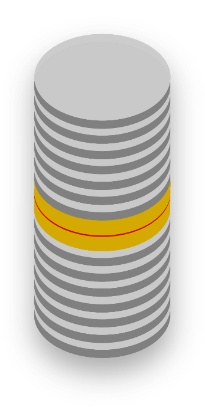 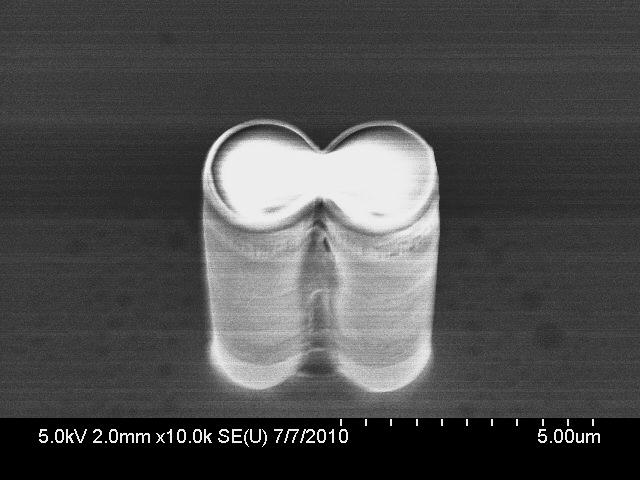 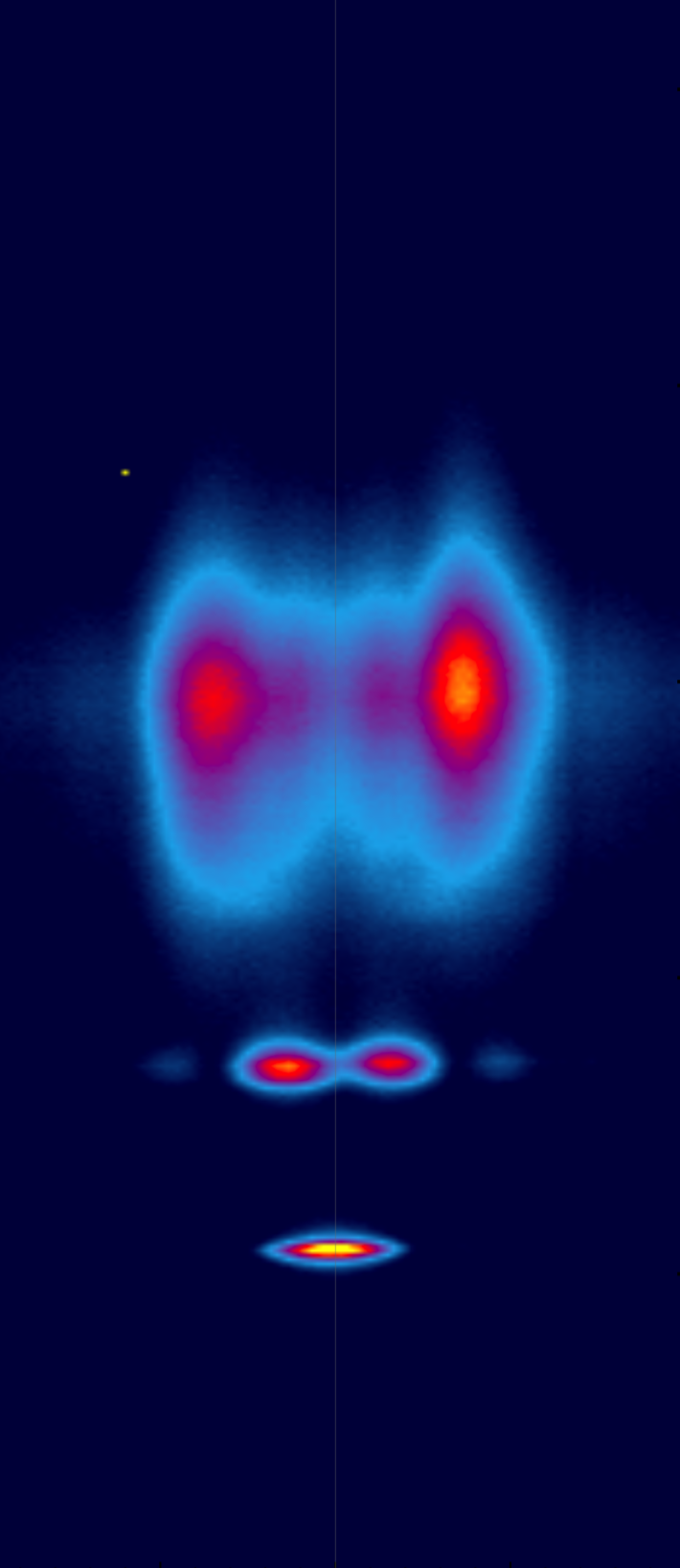 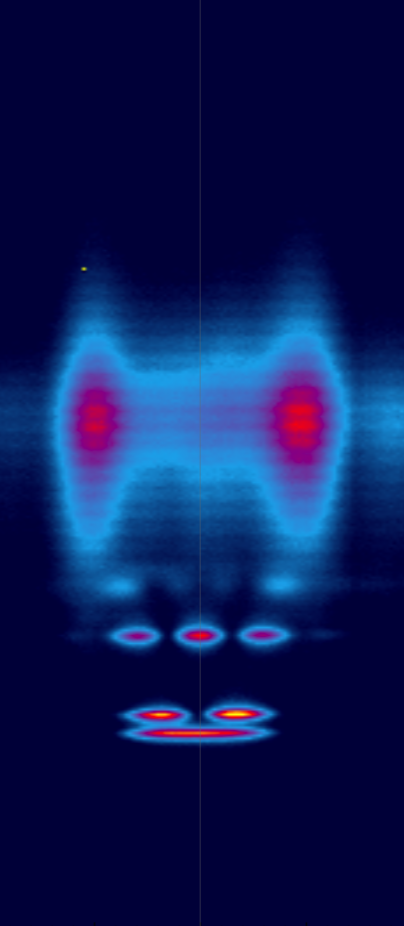 1472
Energy (meV)
Galbiati et al., PRL 108, 126403 (2012)
4 µm
1470
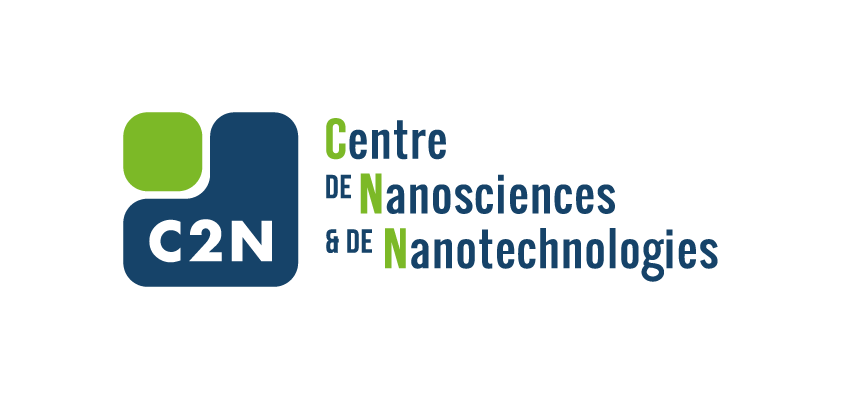 2 µm
x
x
Engineering the photonic wavefunction
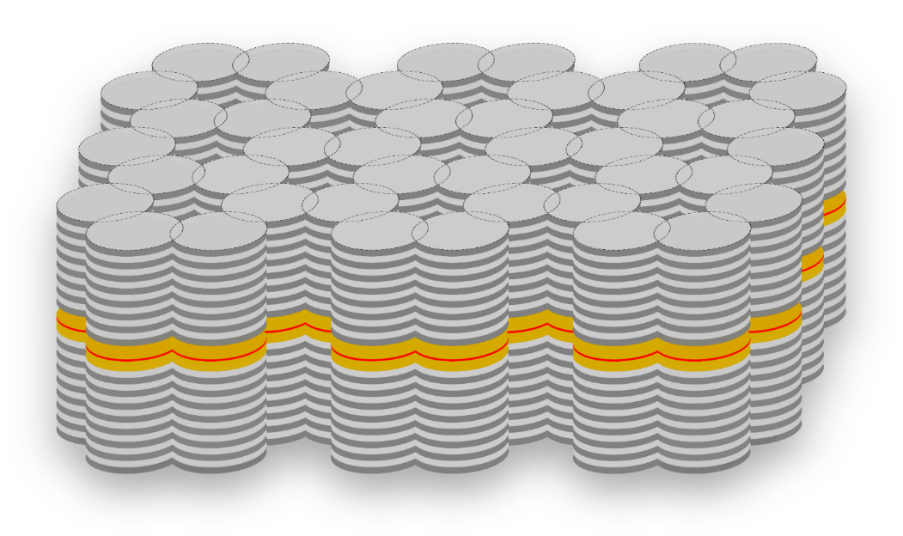 ... And finally lattices
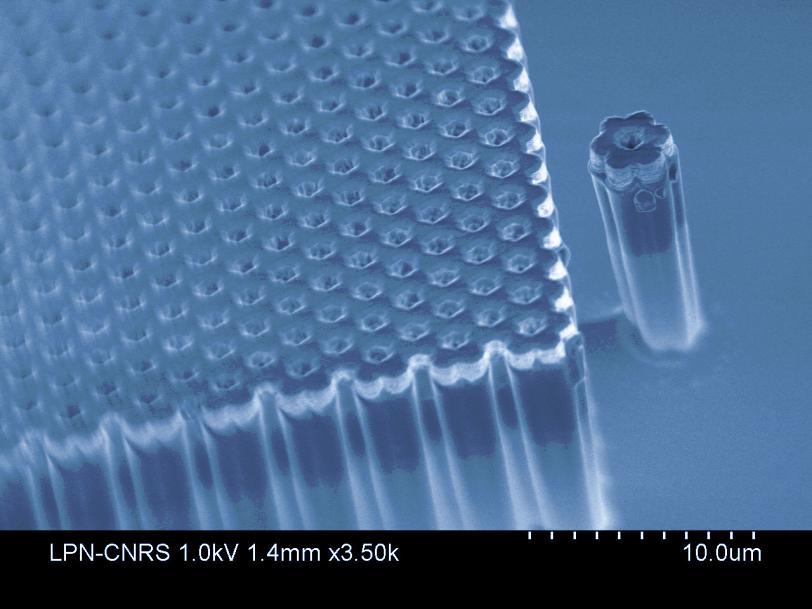 Optical Fourier transform: Imaging reciprocal space
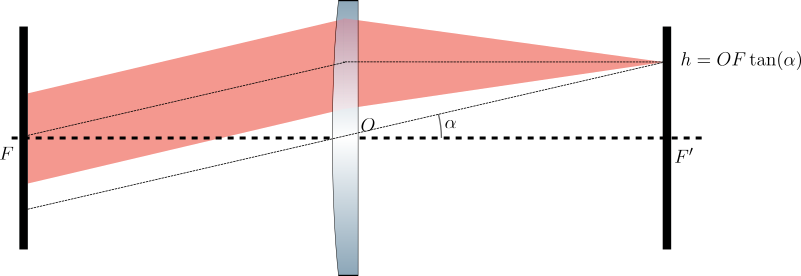 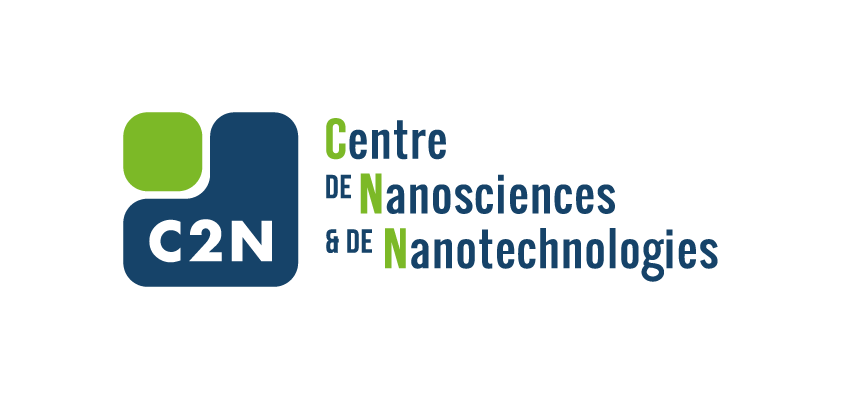 Engineering the photonic wavefunction
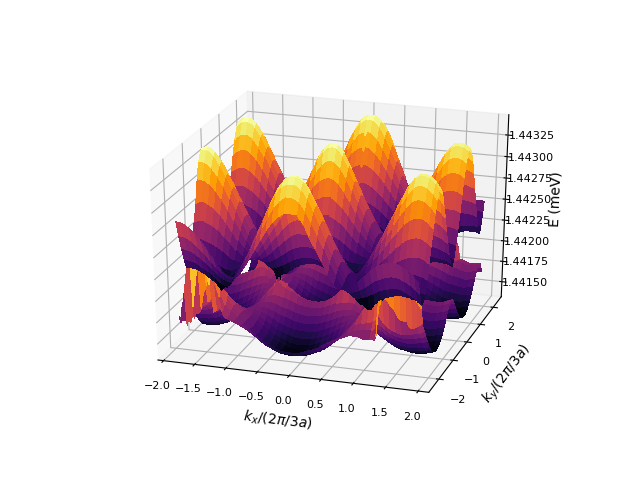 ... And finally lattices
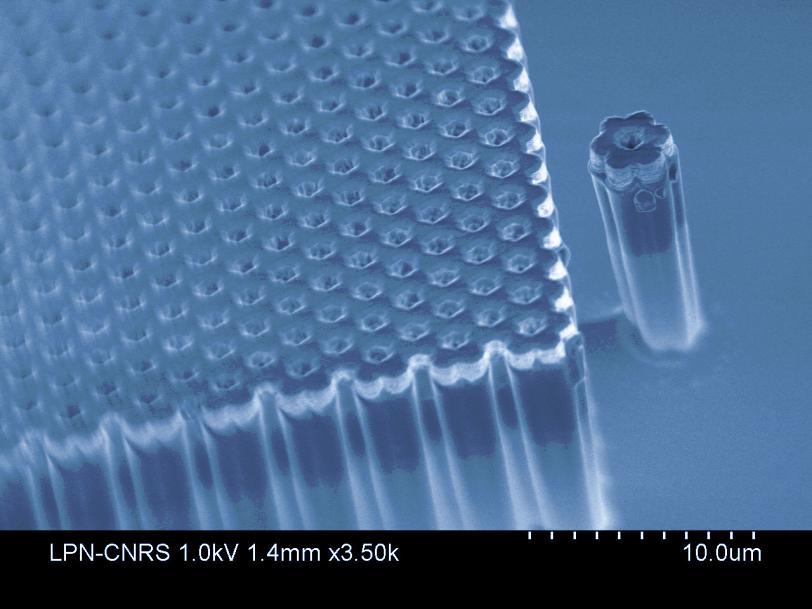 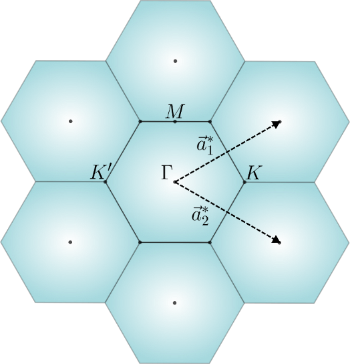 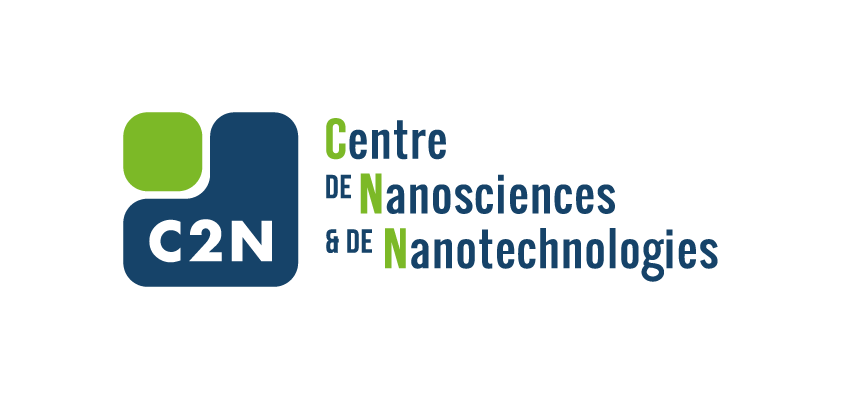 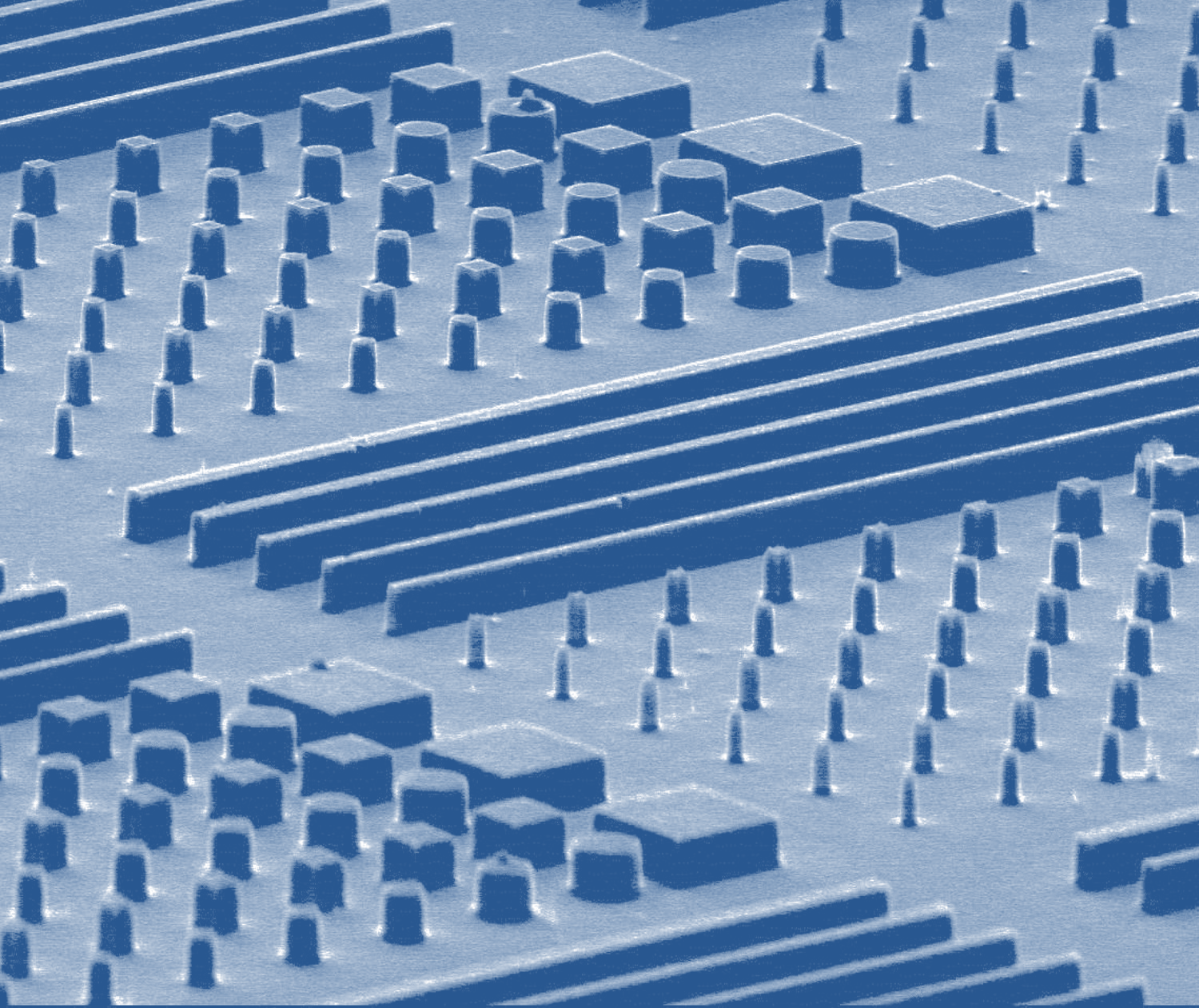 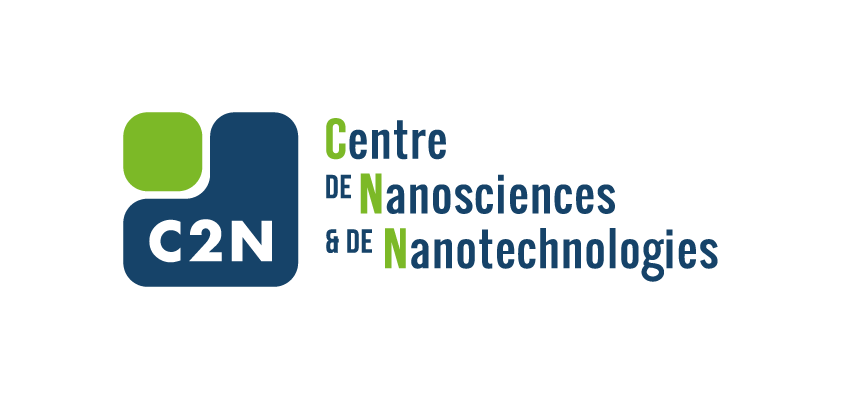 Polariton quantum fluids at C2N
II. Valley Hall insulator in exciton-polaritons lattices
How to probe the eigenvector structure of a polaritonic platform ?
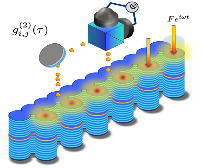 ARQADIA
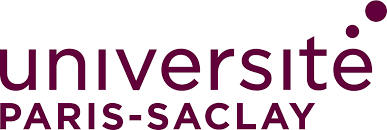 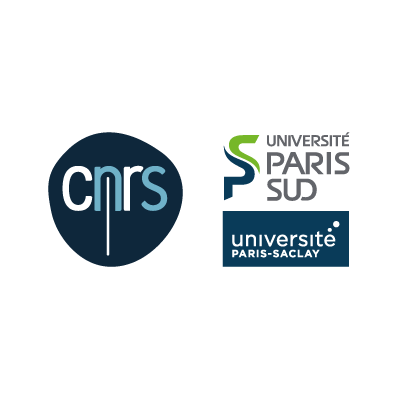 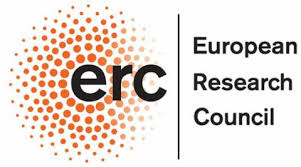 C2N – 10 Boulevard Thomas Gobert, 91120 Palaiseau / www.c2n.universite-paris-saclay.fr
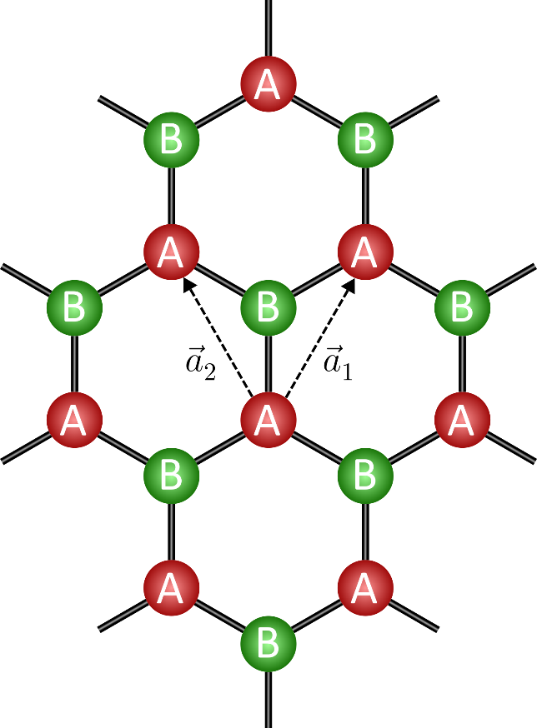 Polariton honeycomb lattices
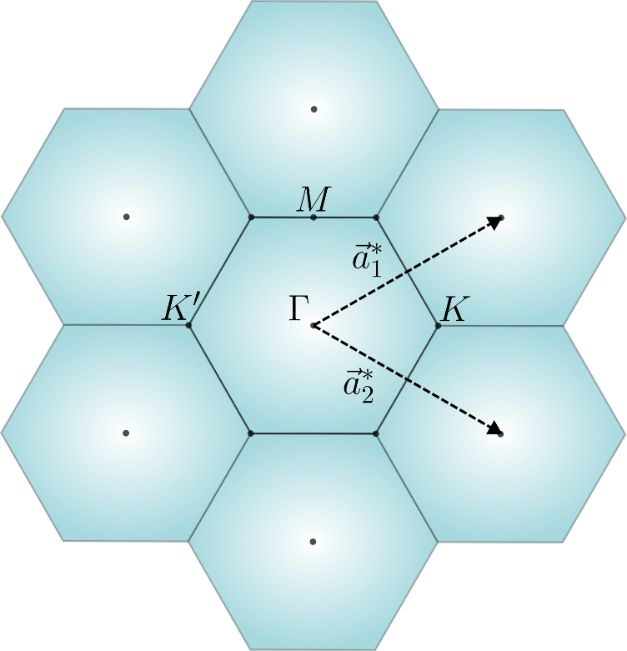 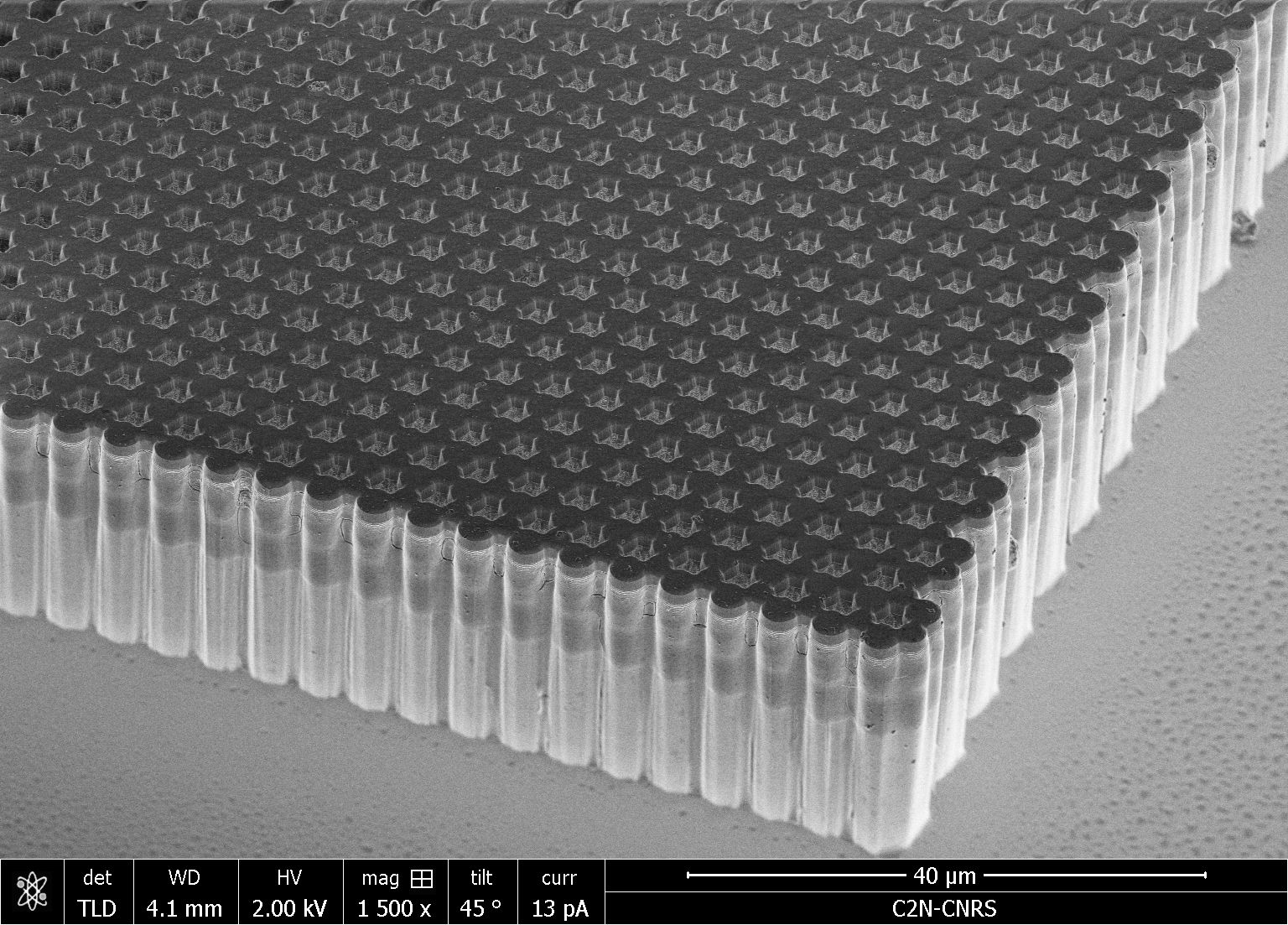 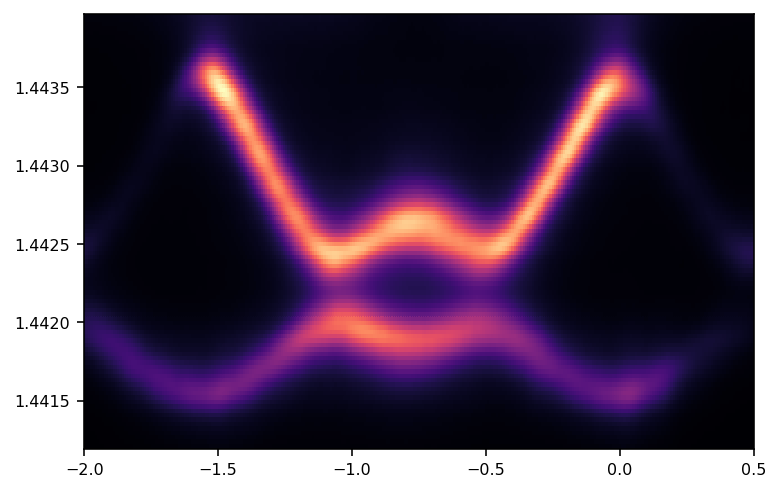 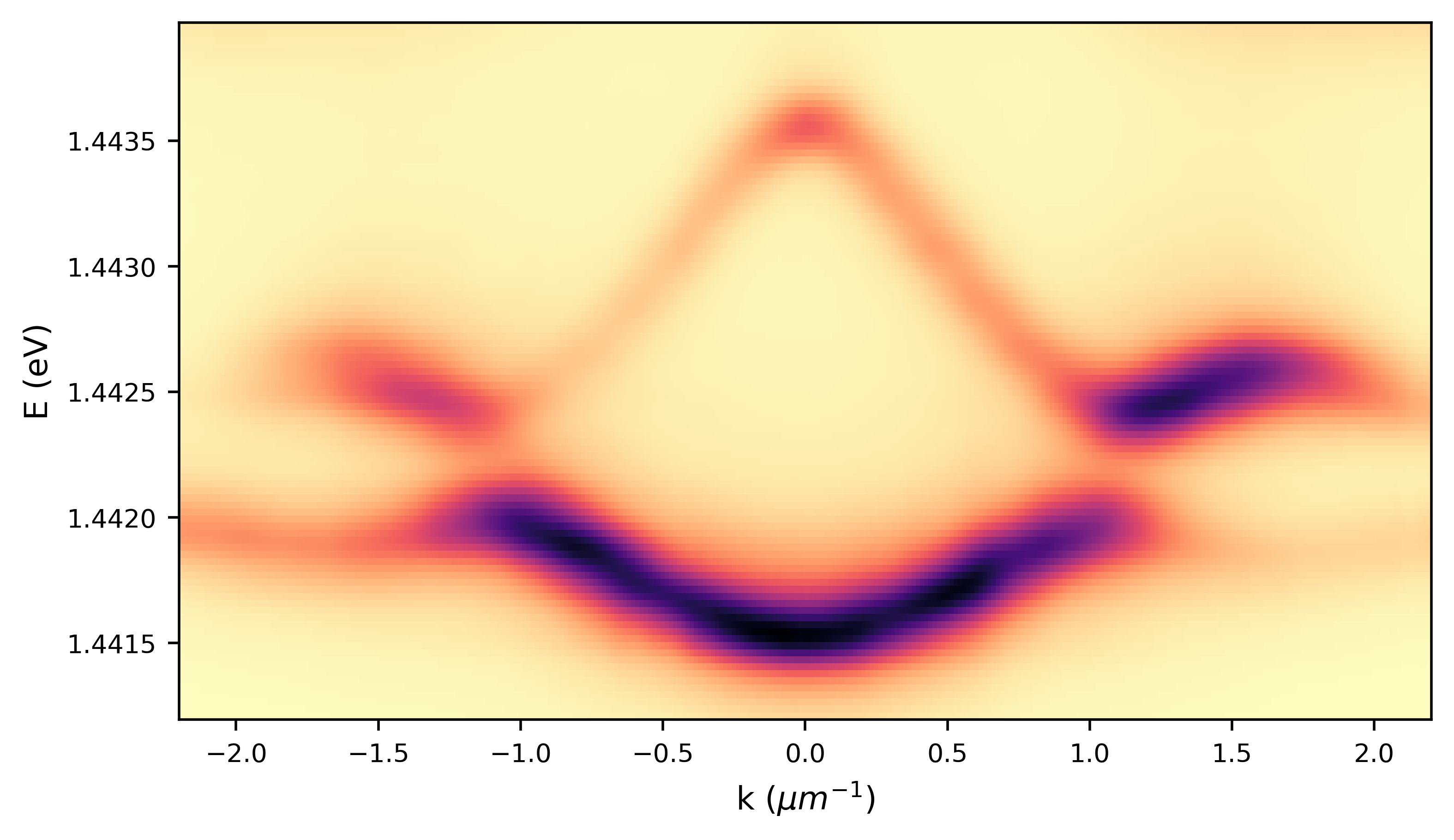 The bloch’s eigenvectors are encoded in a sublattice pseudospin:
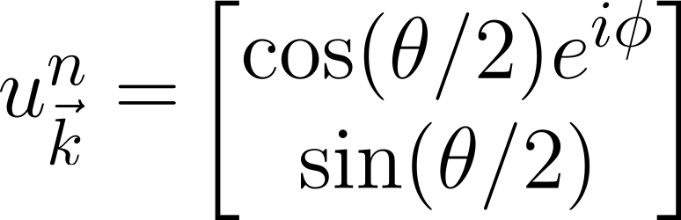 Accessing the eigenvector structure
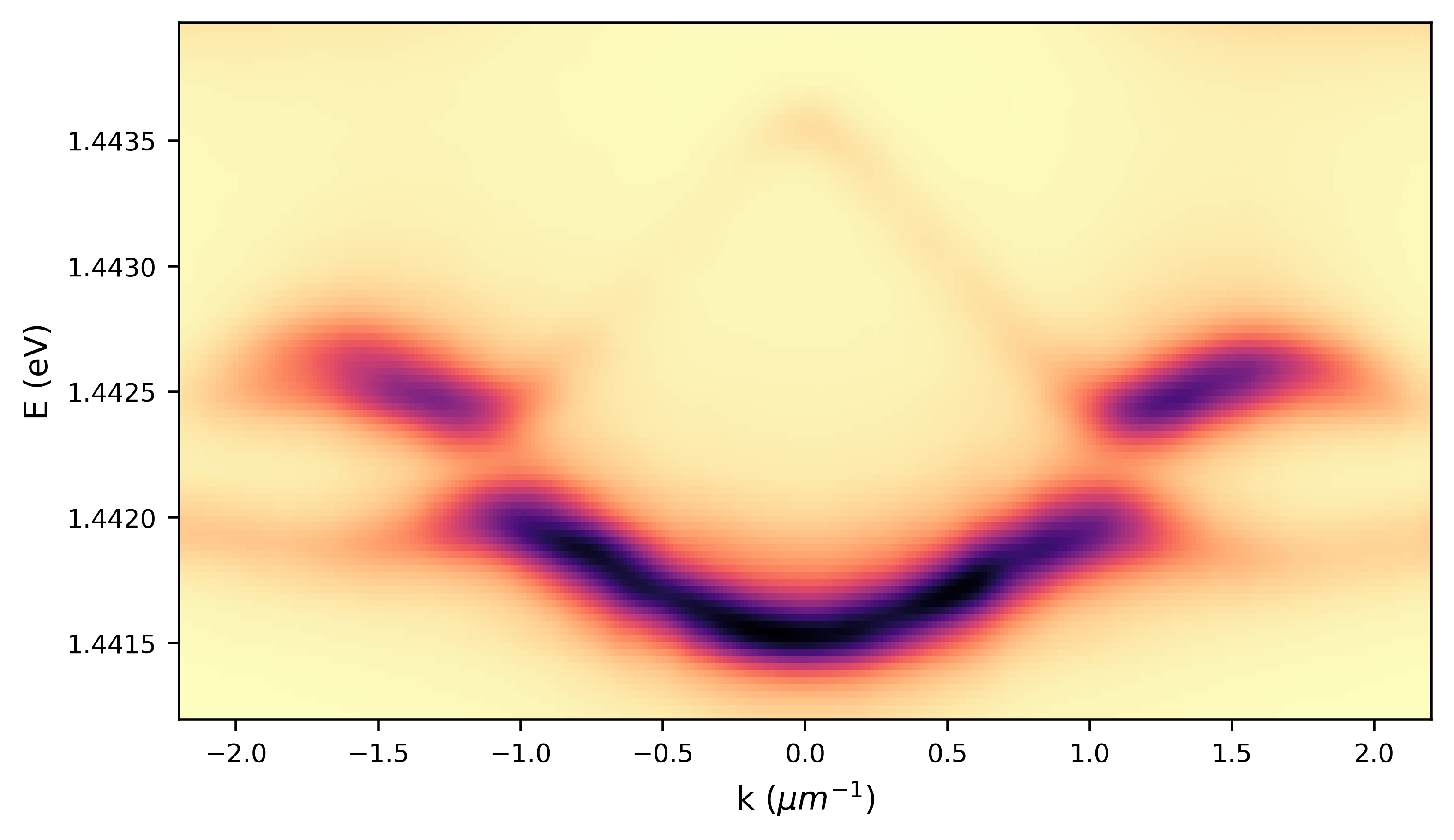 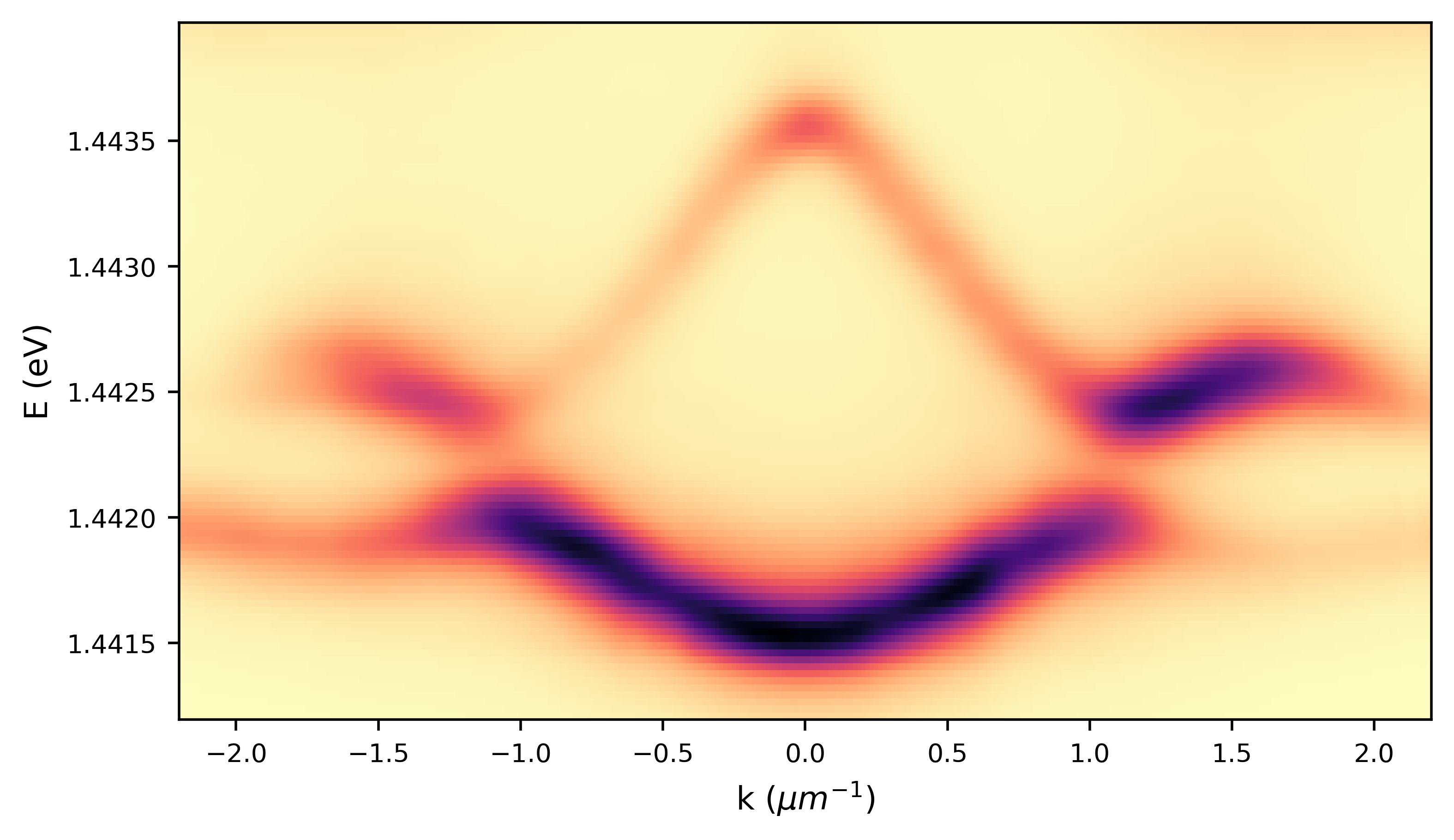 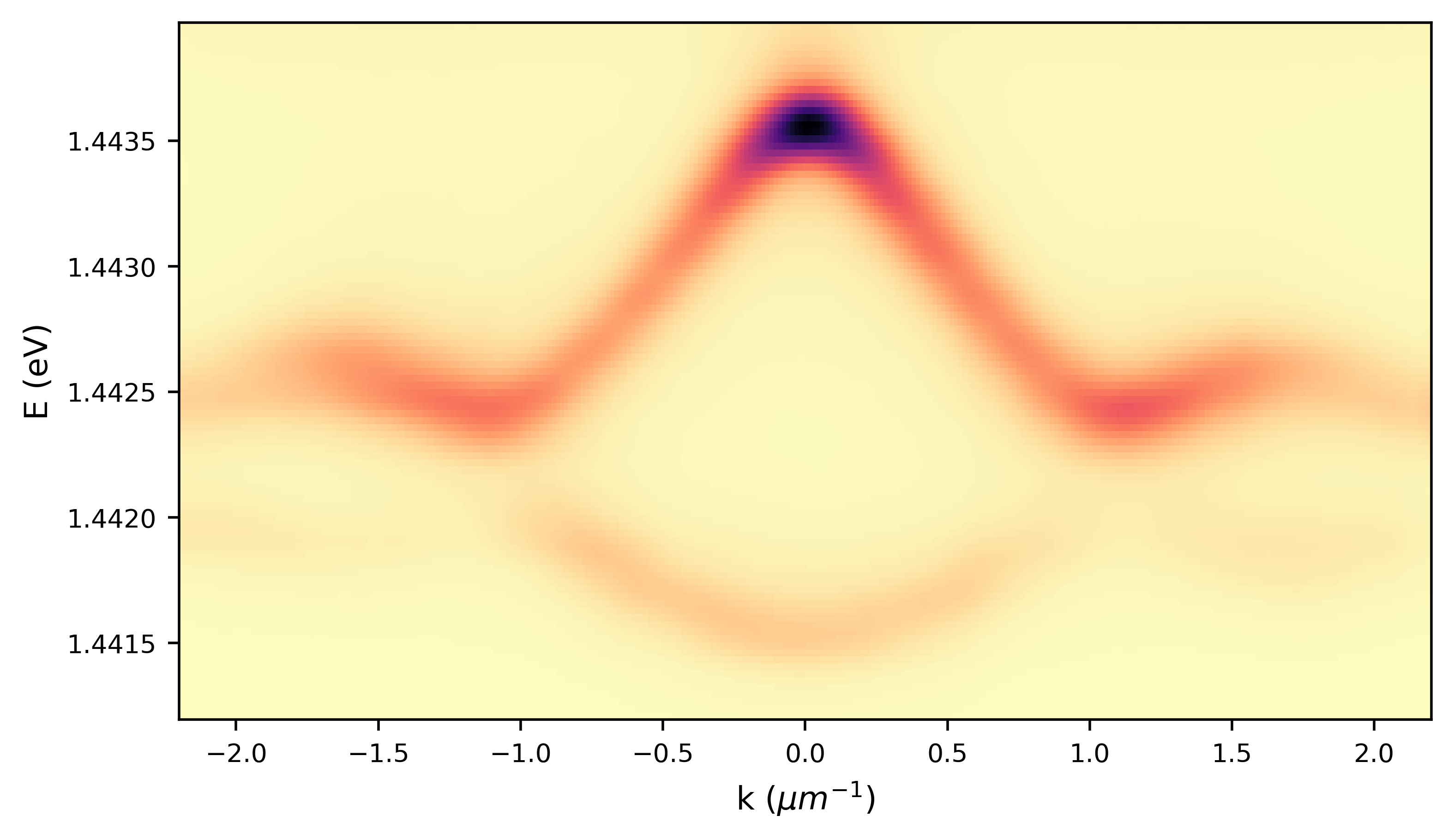 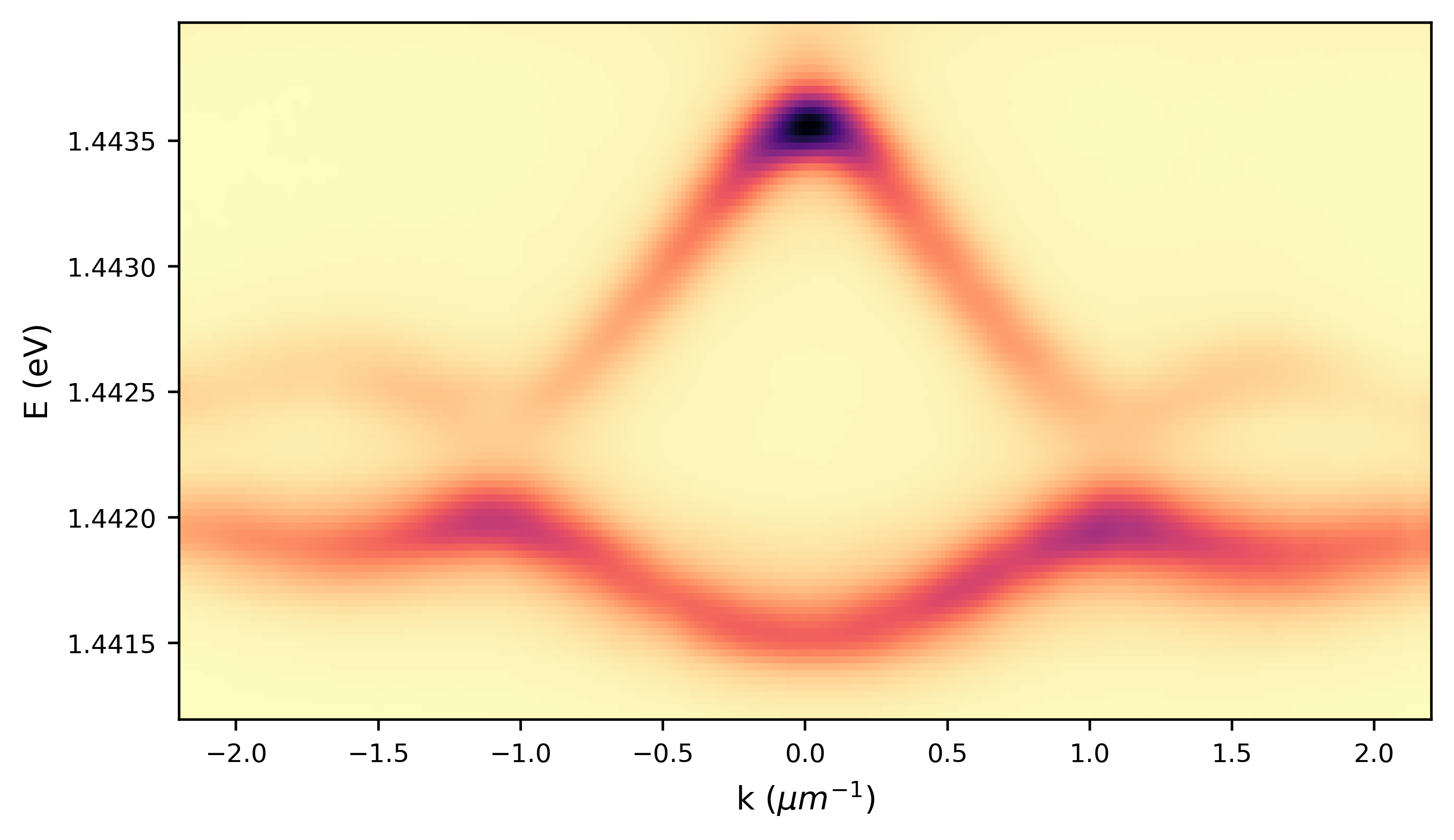 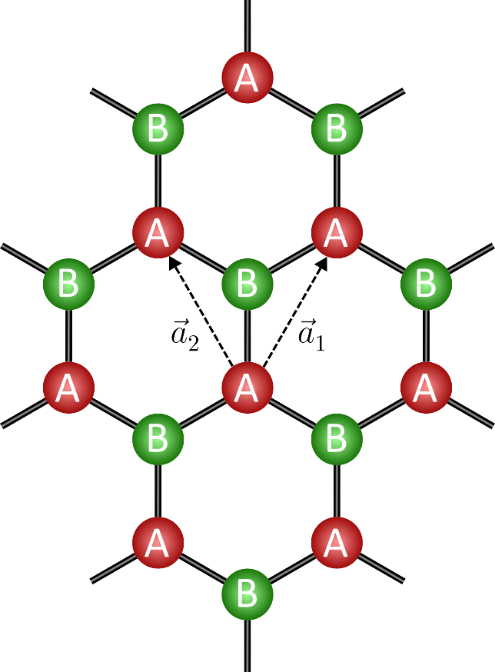 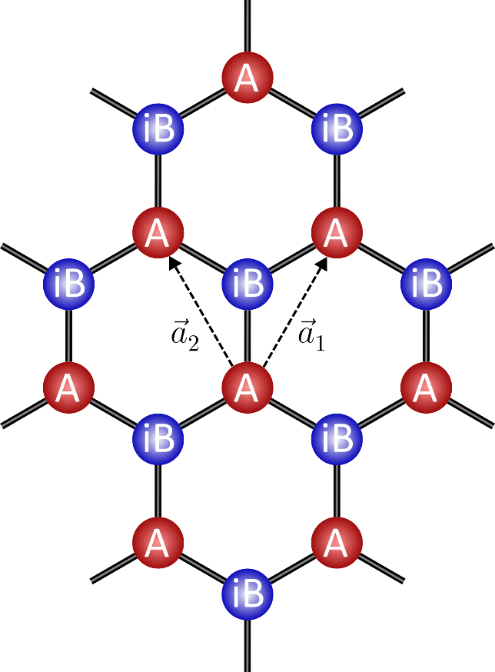 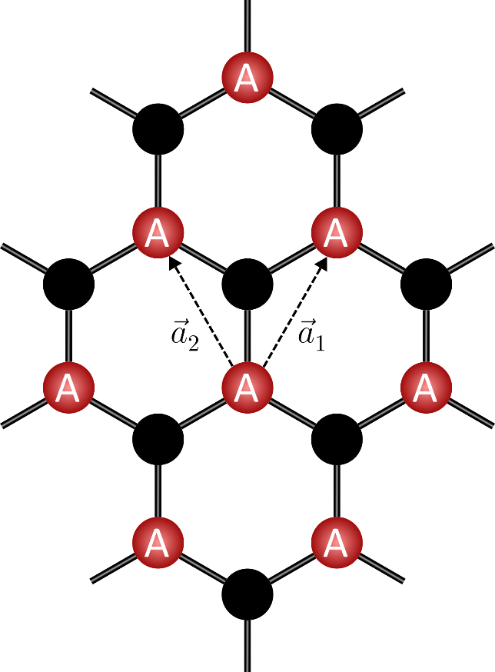 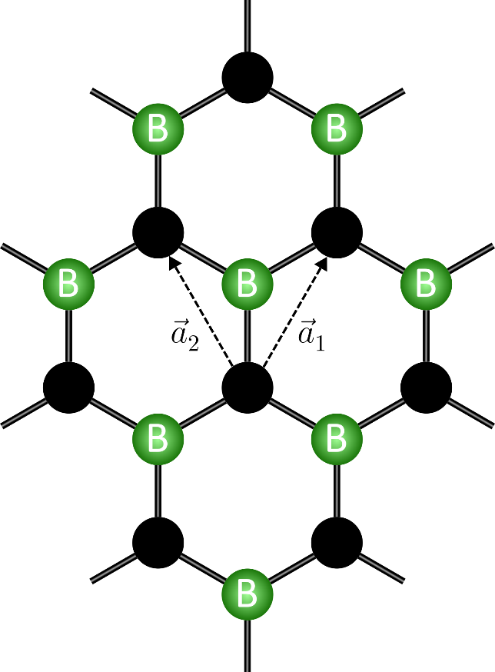 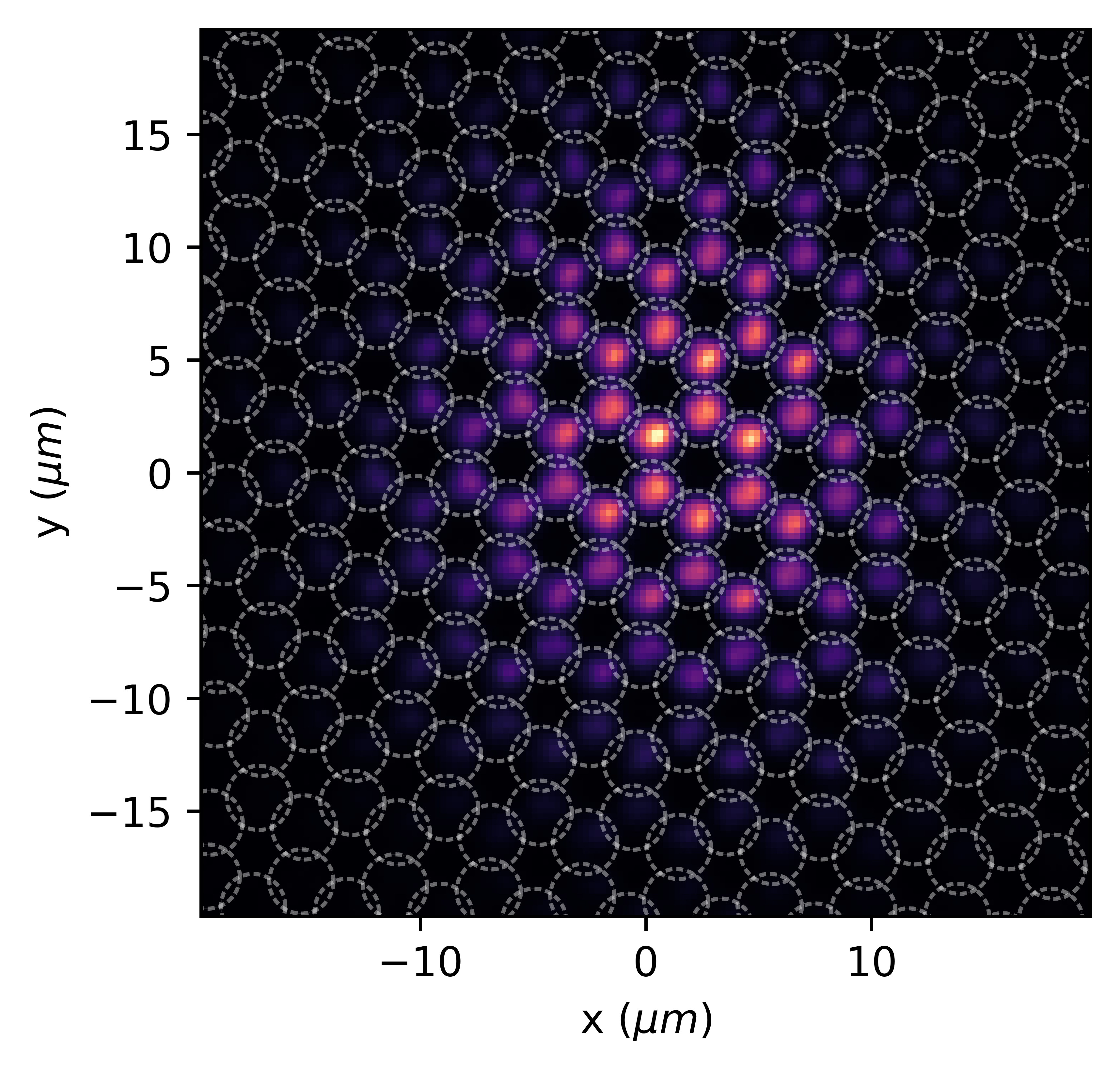 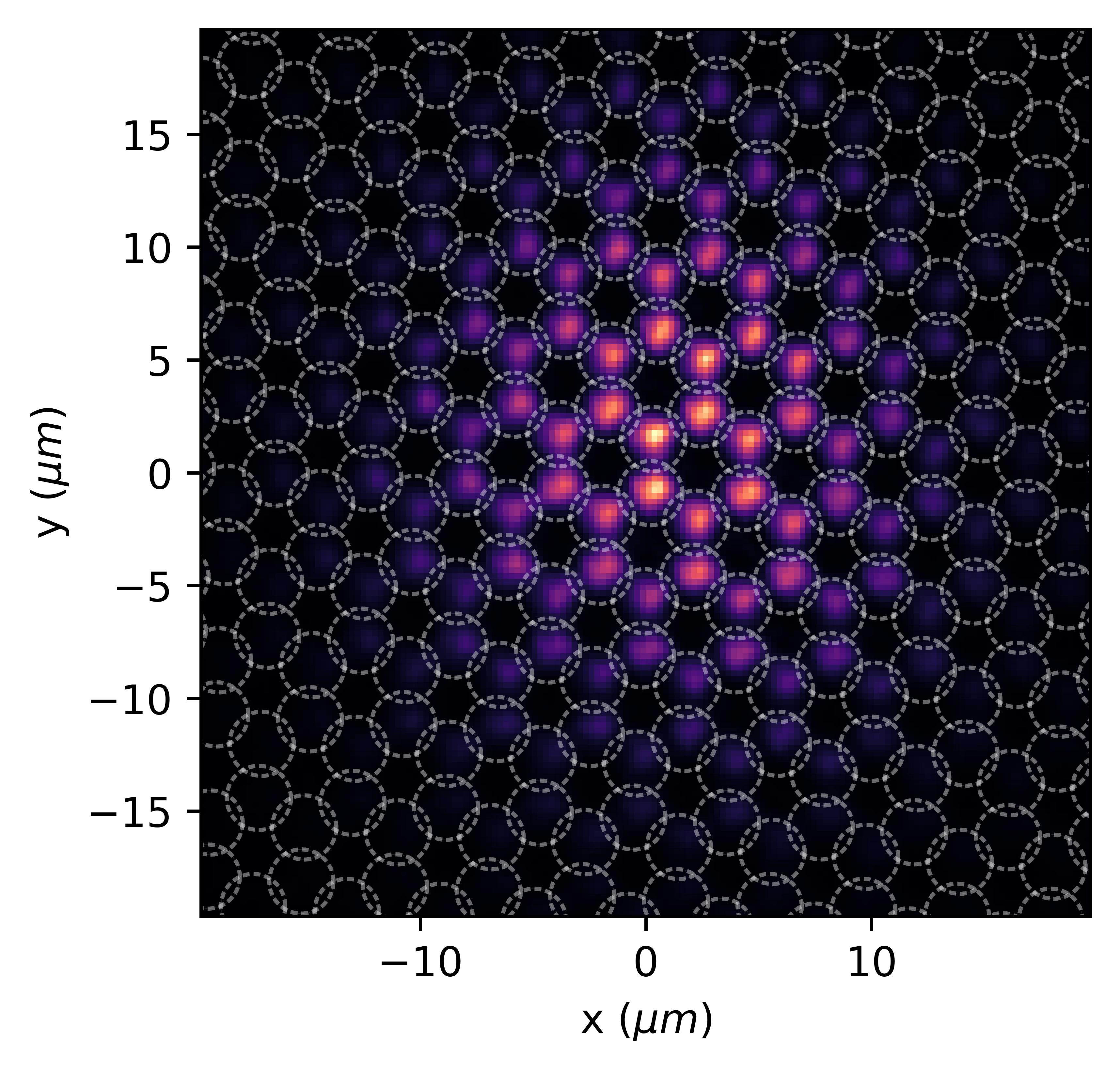 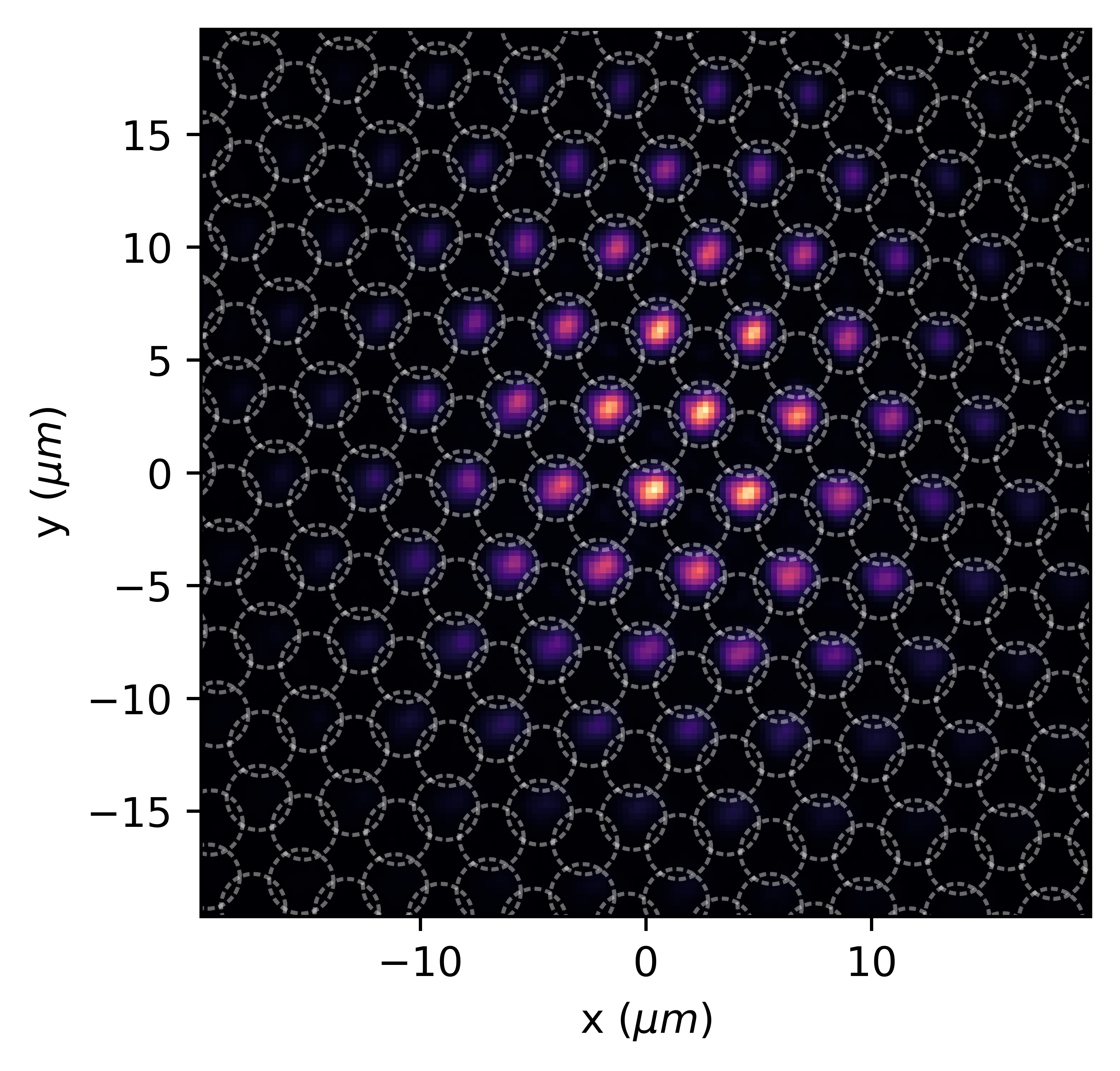 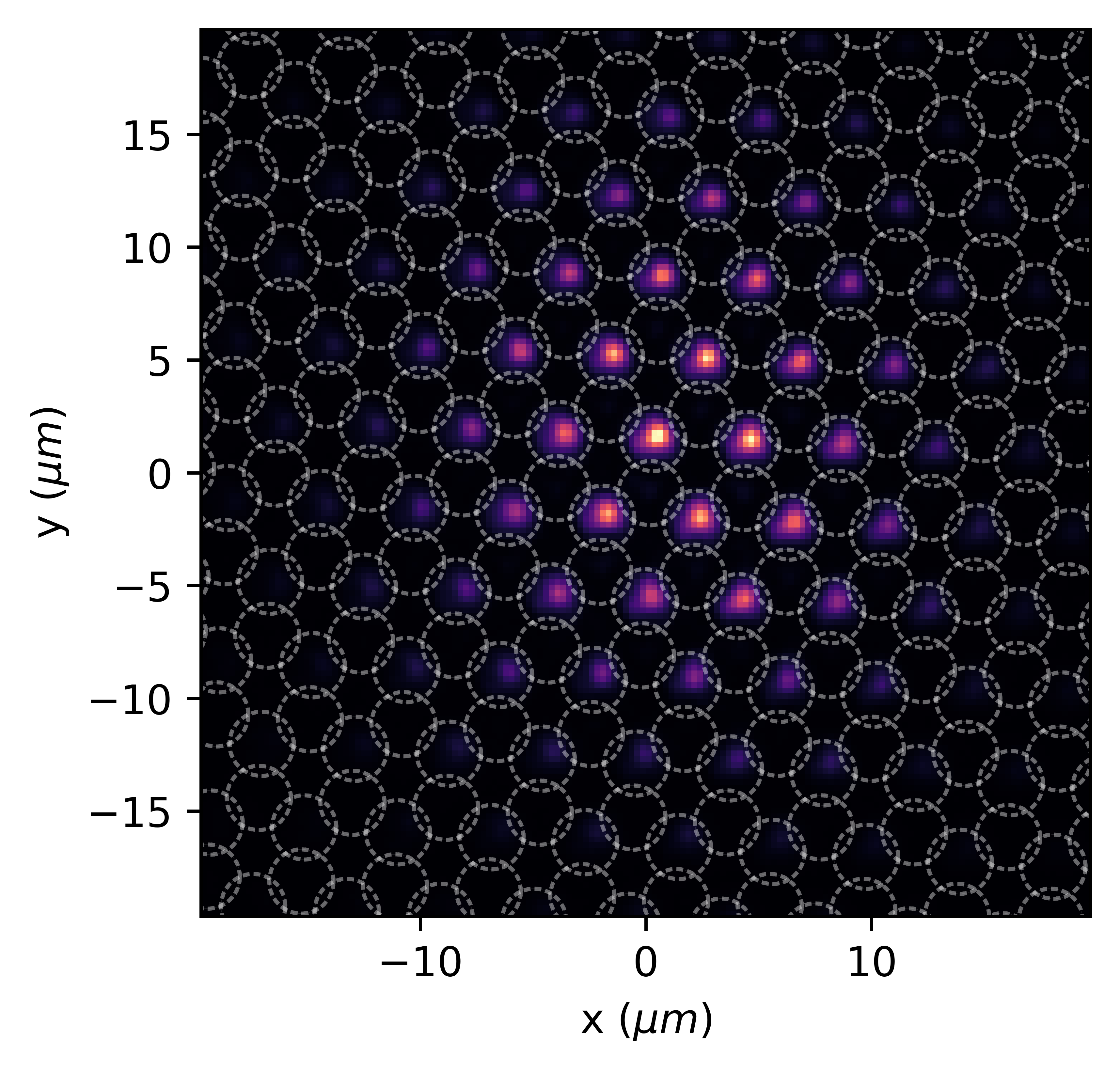 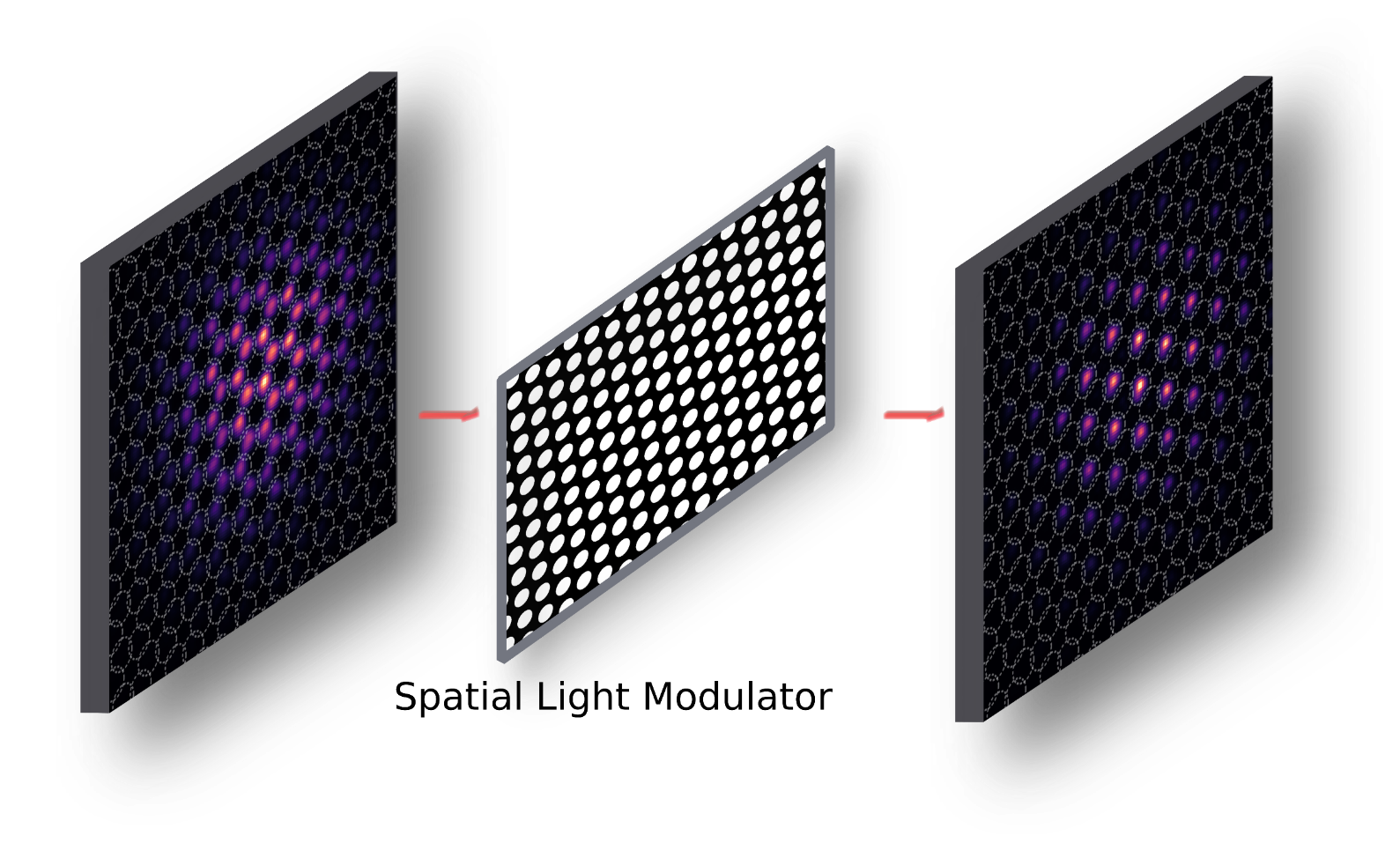 Experimental
Theory
Lower band
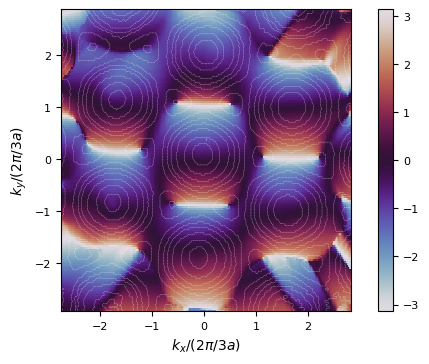 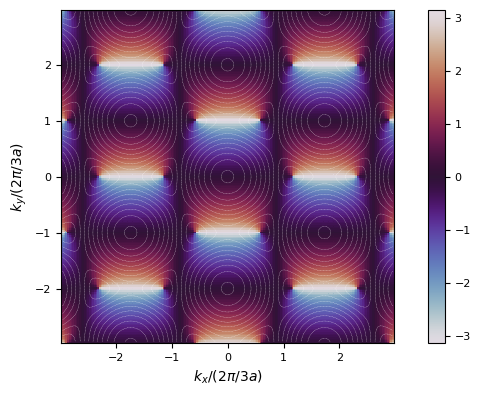 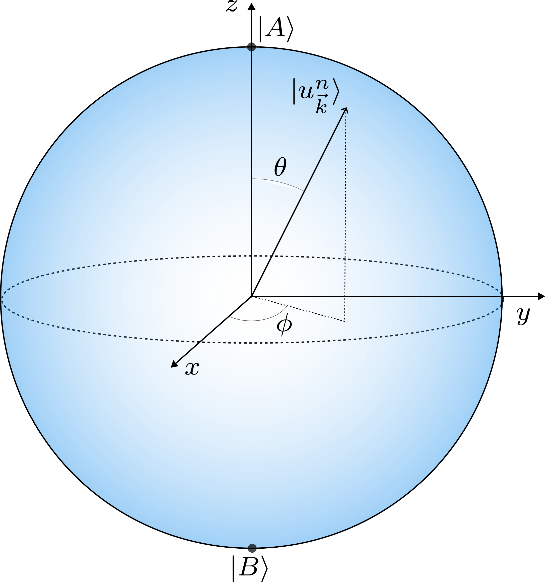 ϕ
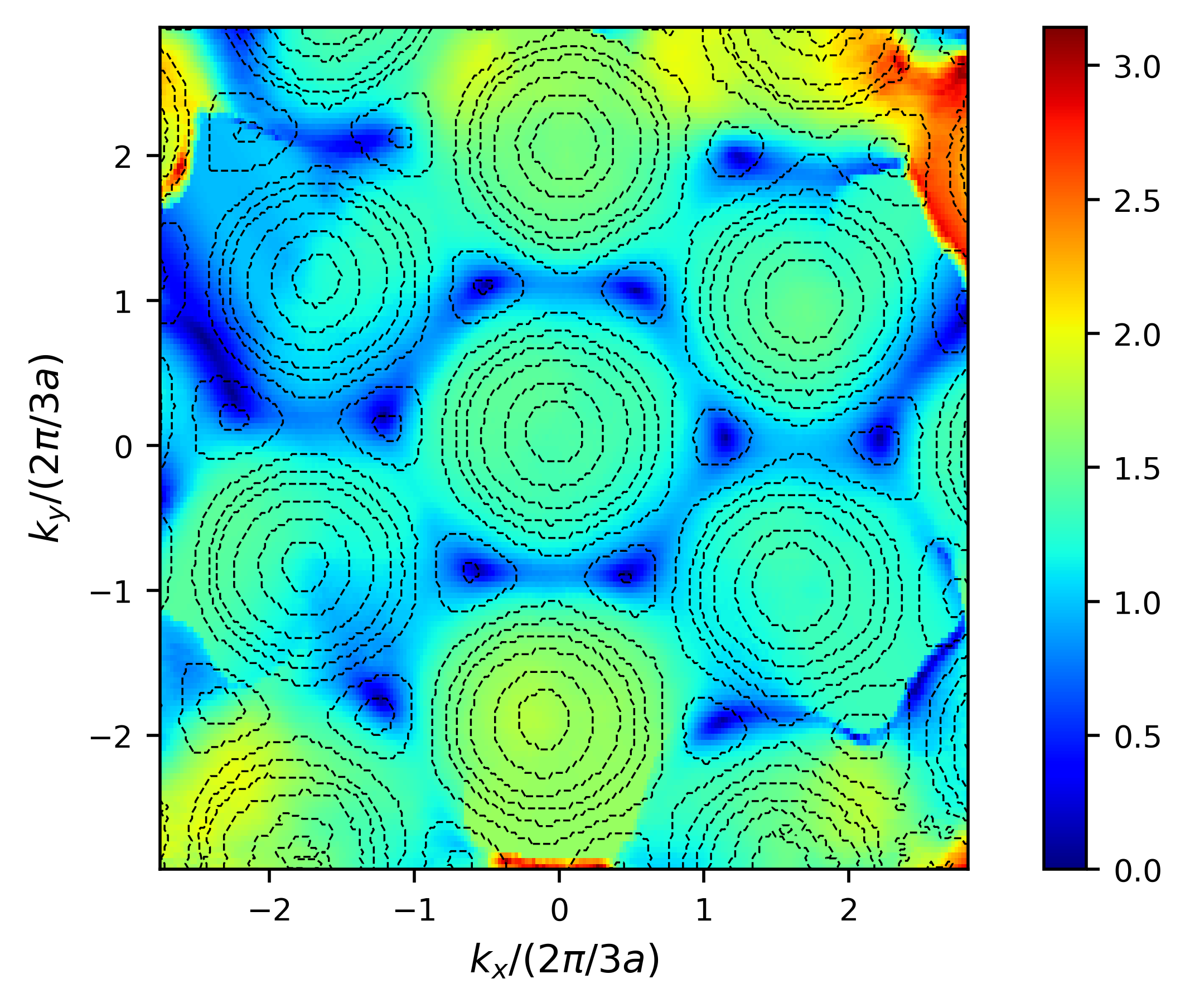 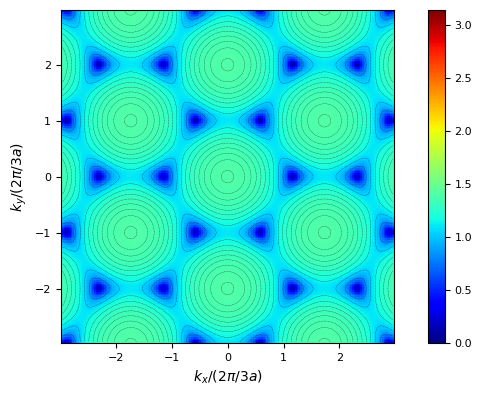 θ
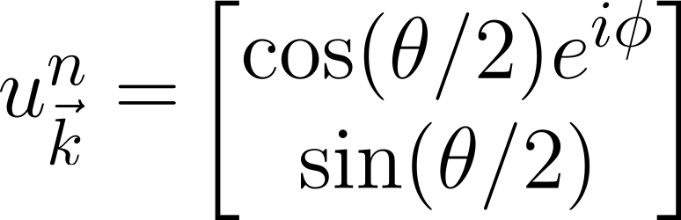 Experimental
Theory
Upper band
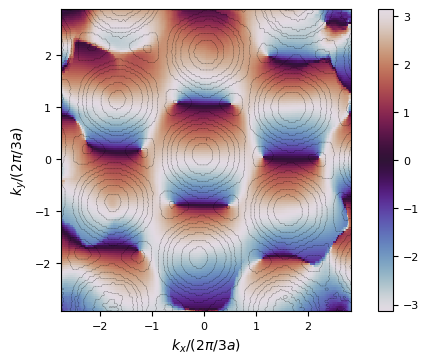 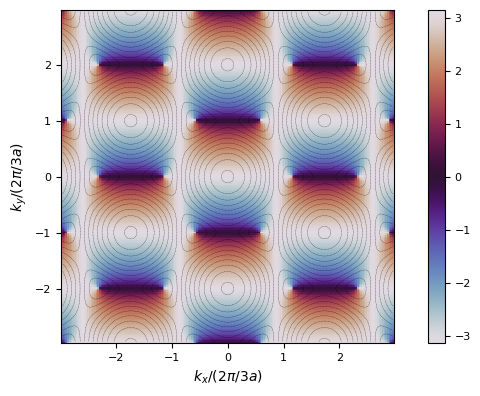 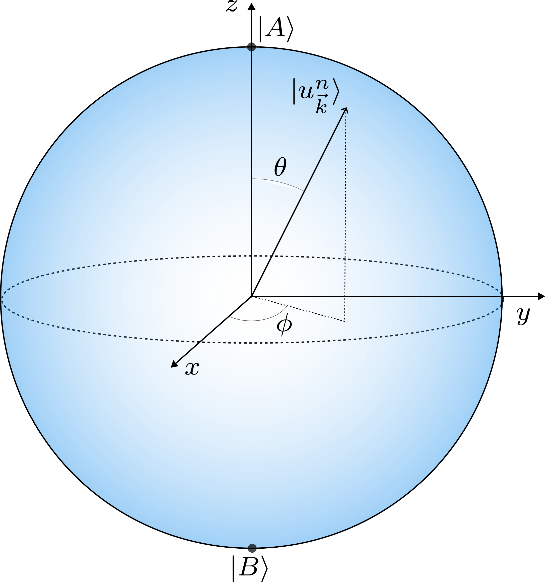 ϕ
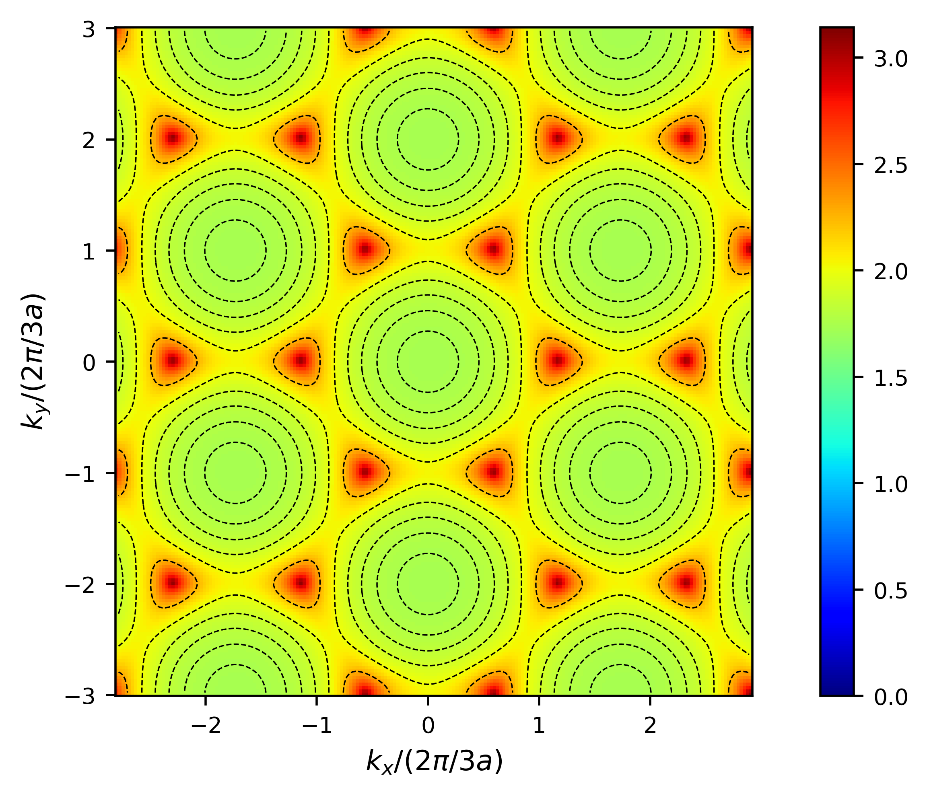 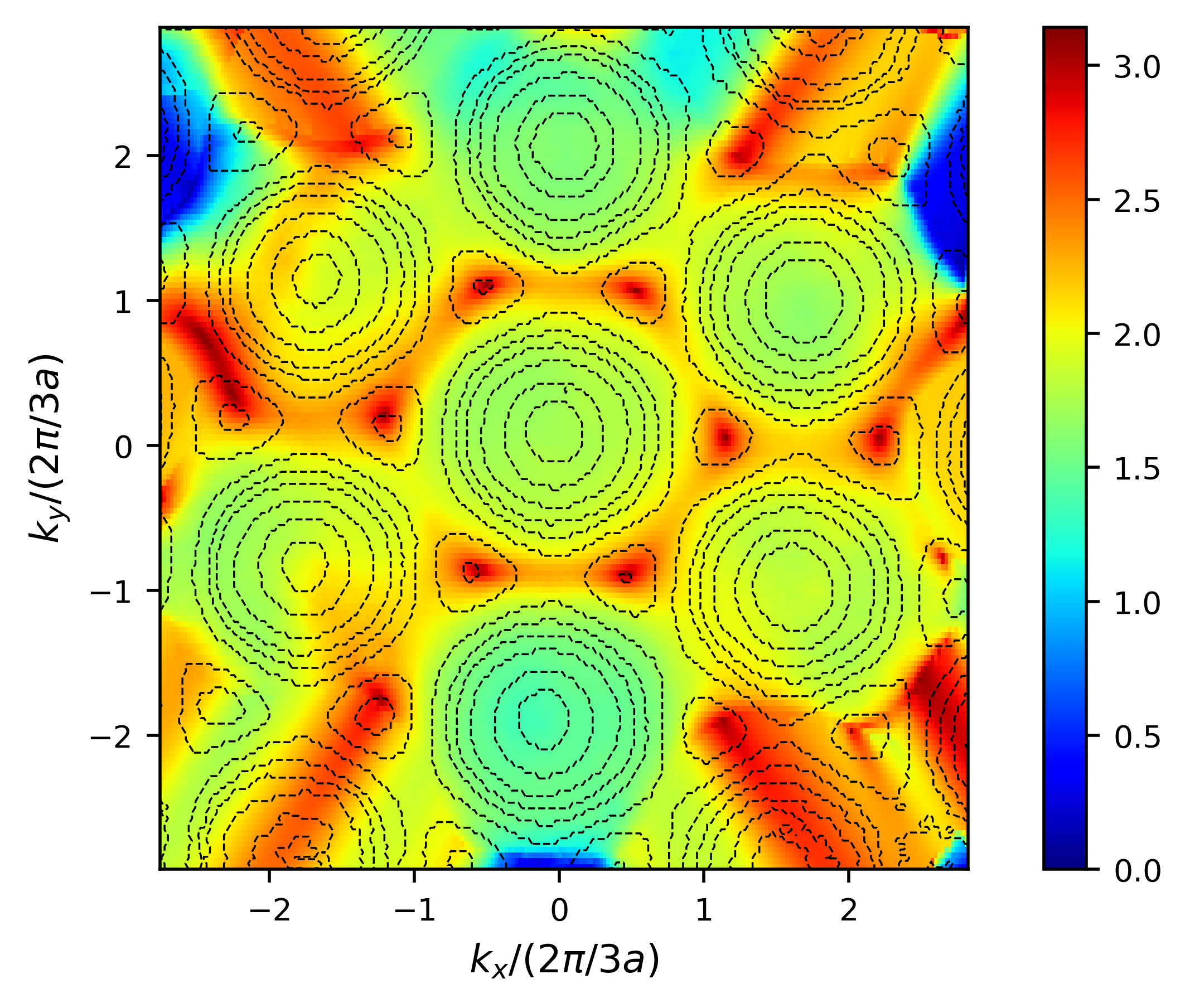 θ
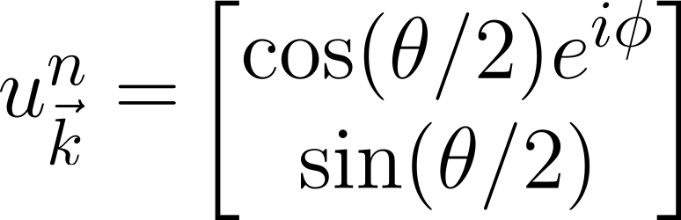 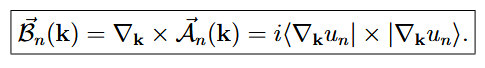 Berry curvature computation
Upper band
Upper band (theory)
Lower band
Bz
Bz
Bz
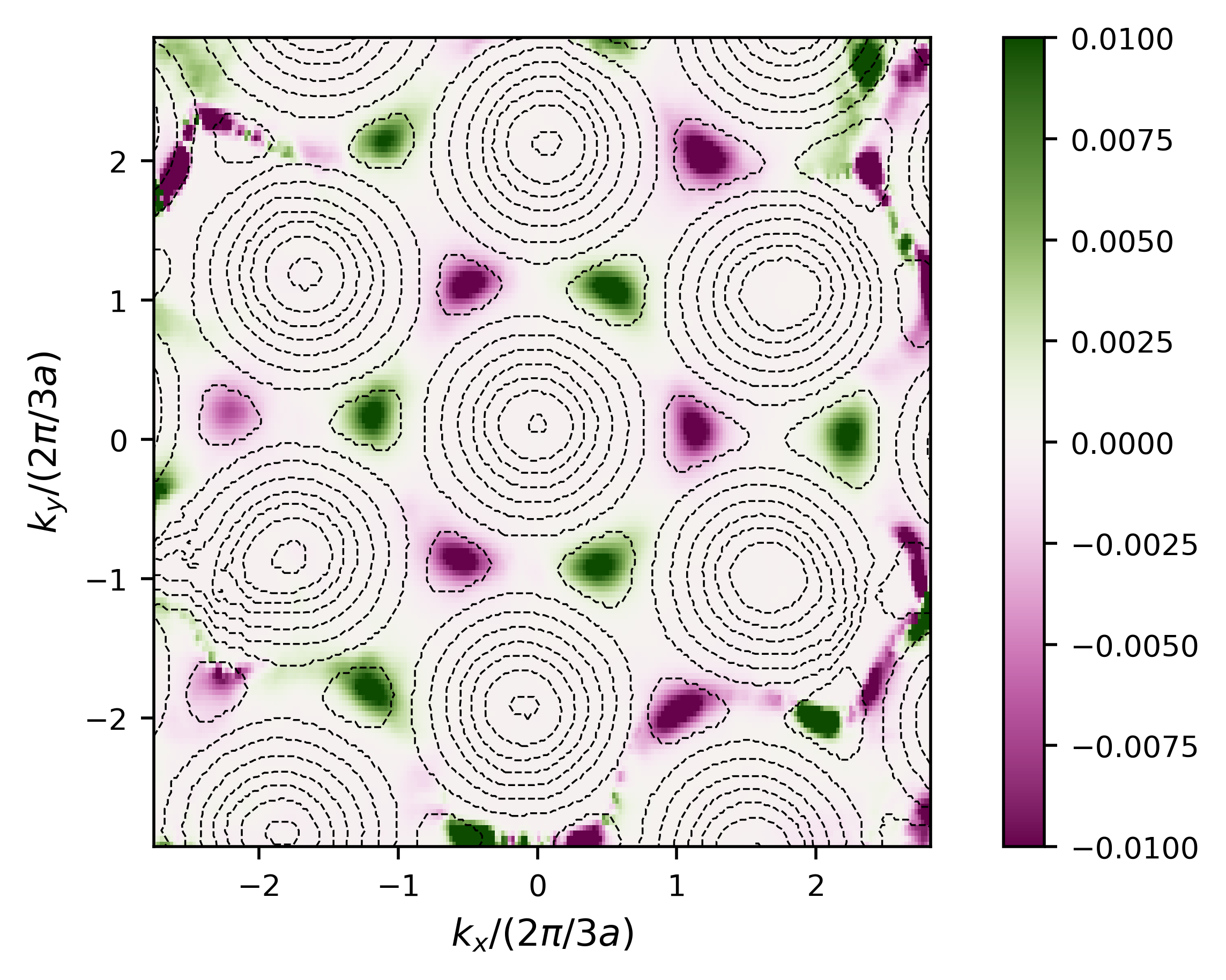 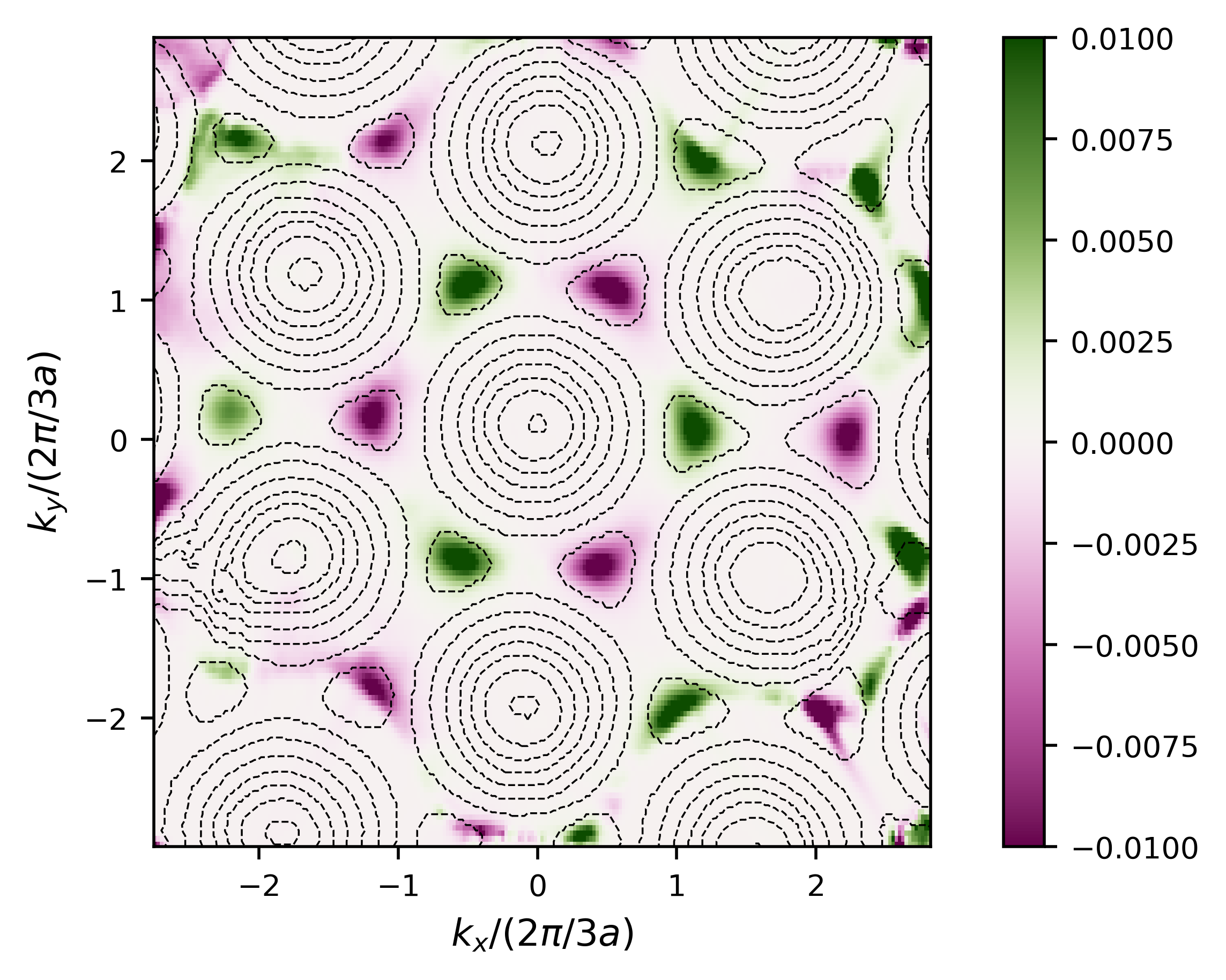 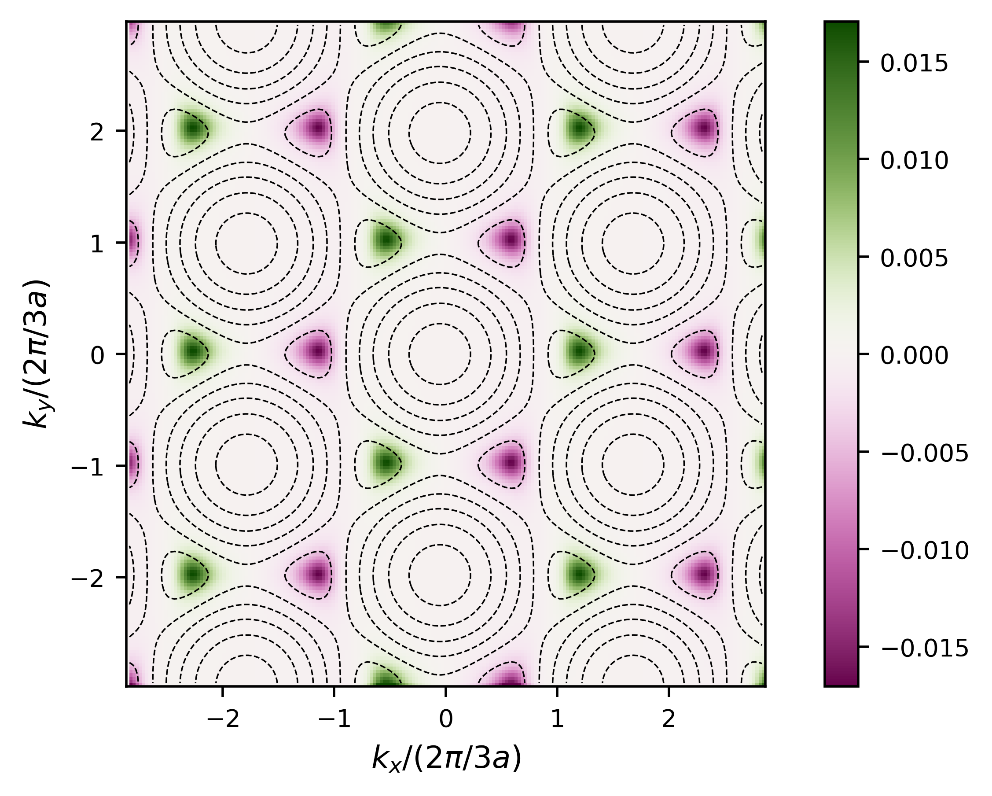 Berry curvature of opposite sign in both valleys
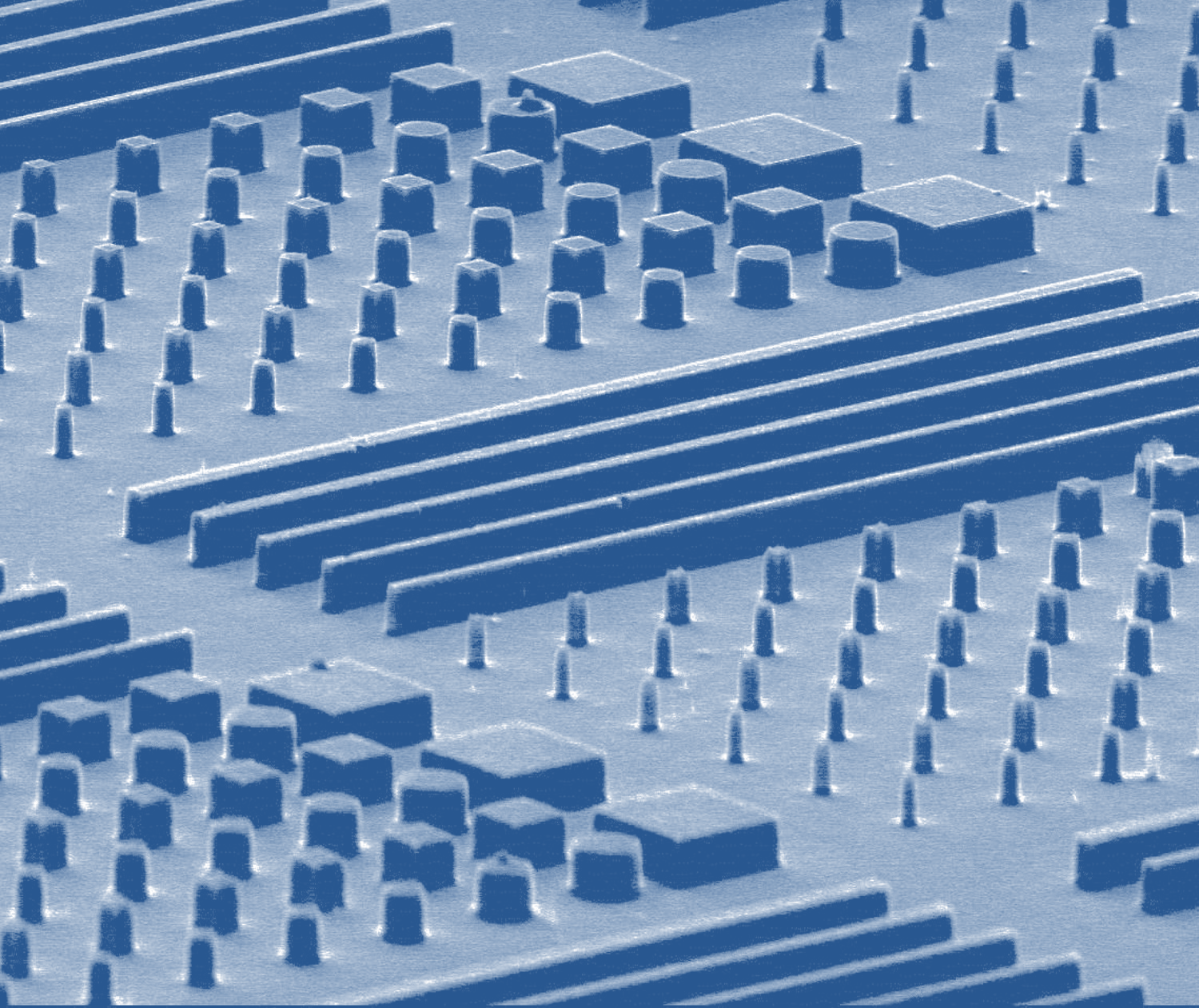 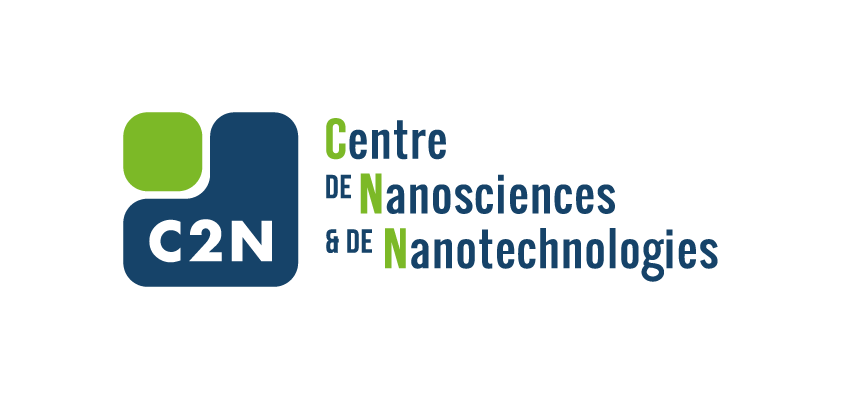 Polariton quantum fluids at C2N
Resolving the band inversion in a 4-band system
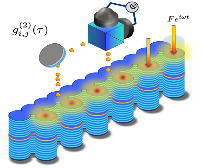 ARQADIA
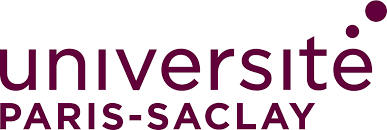 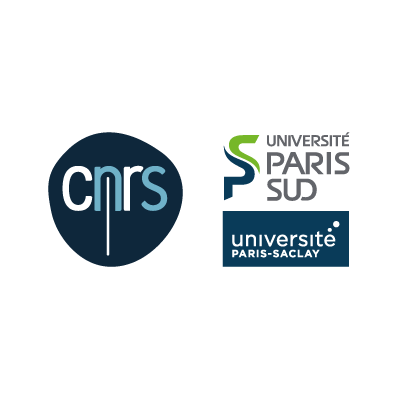 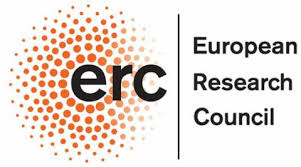 C2N – 10 Boulevard Thomas Gobert, 91120 Palaiseau / www.c2n.universite-paris-saclay.fr
Tunable spin-orbit coupling
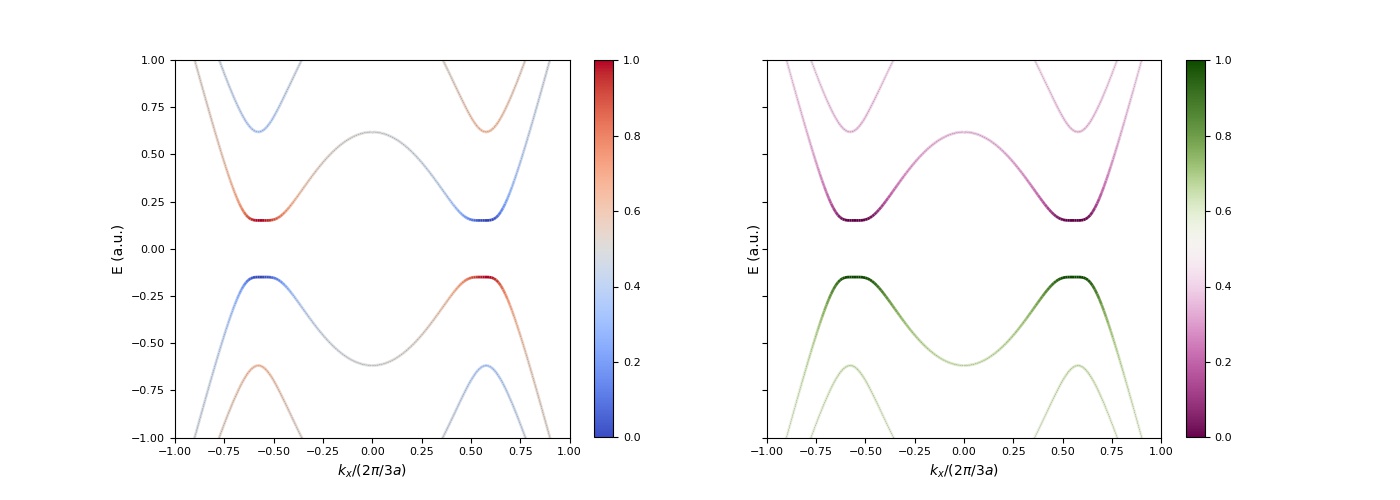 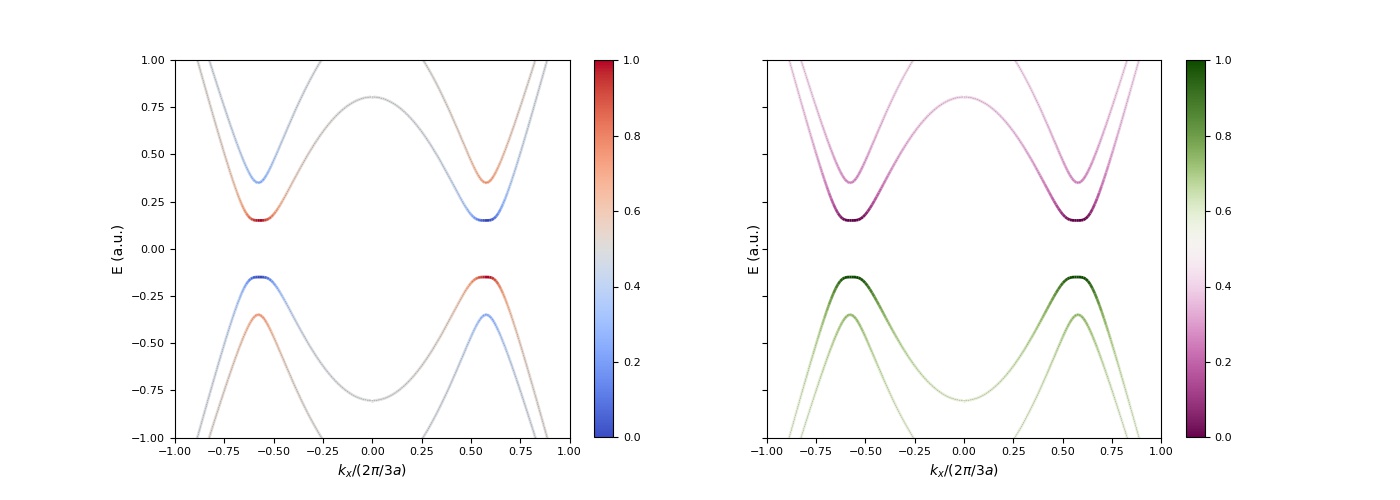 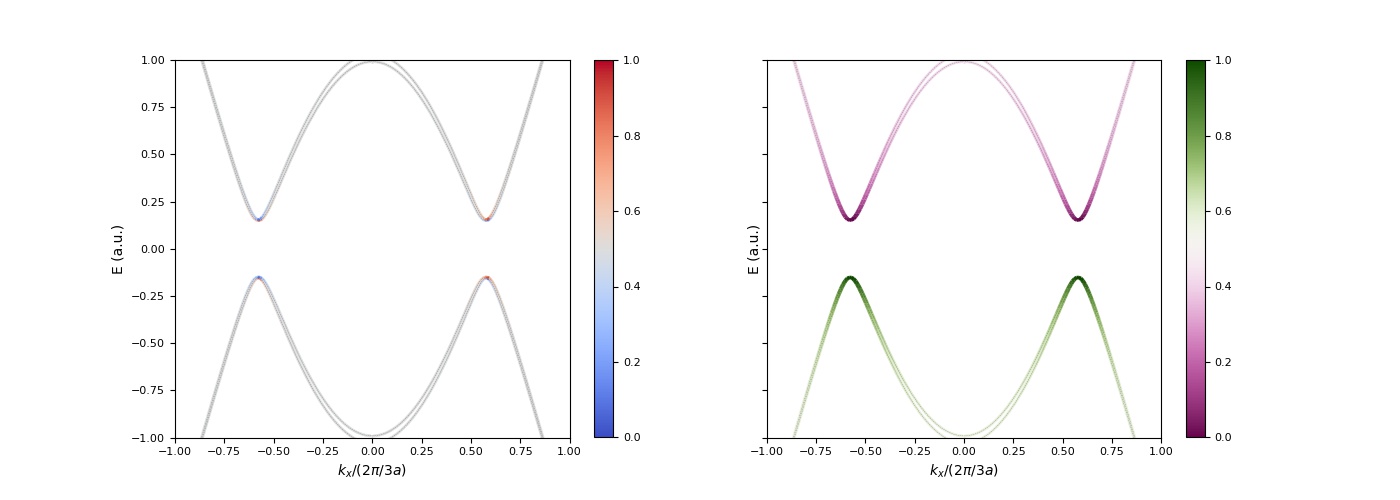 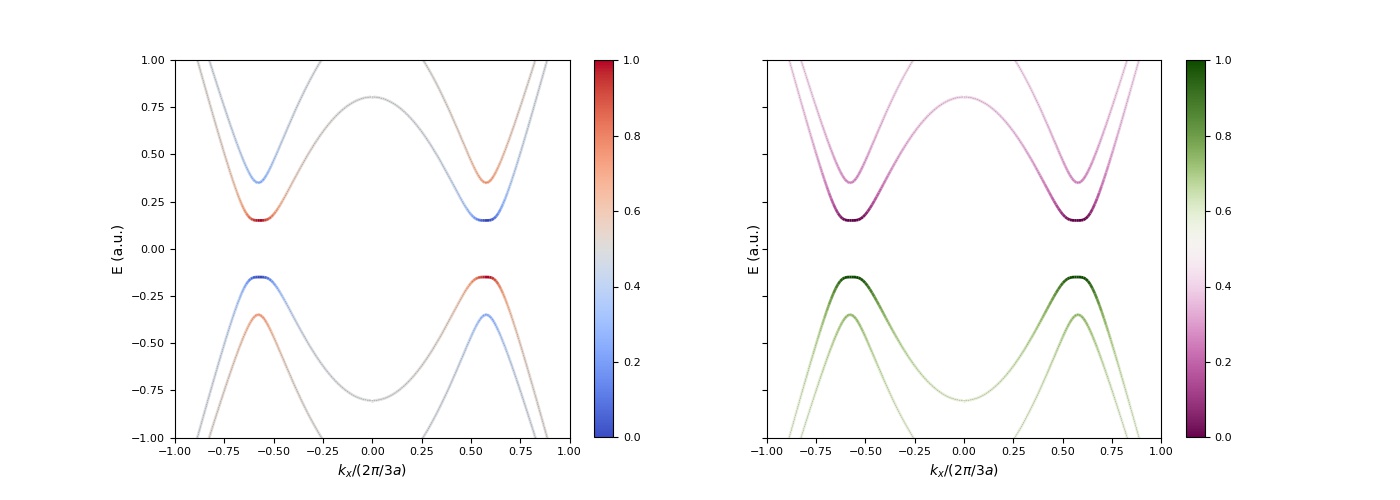 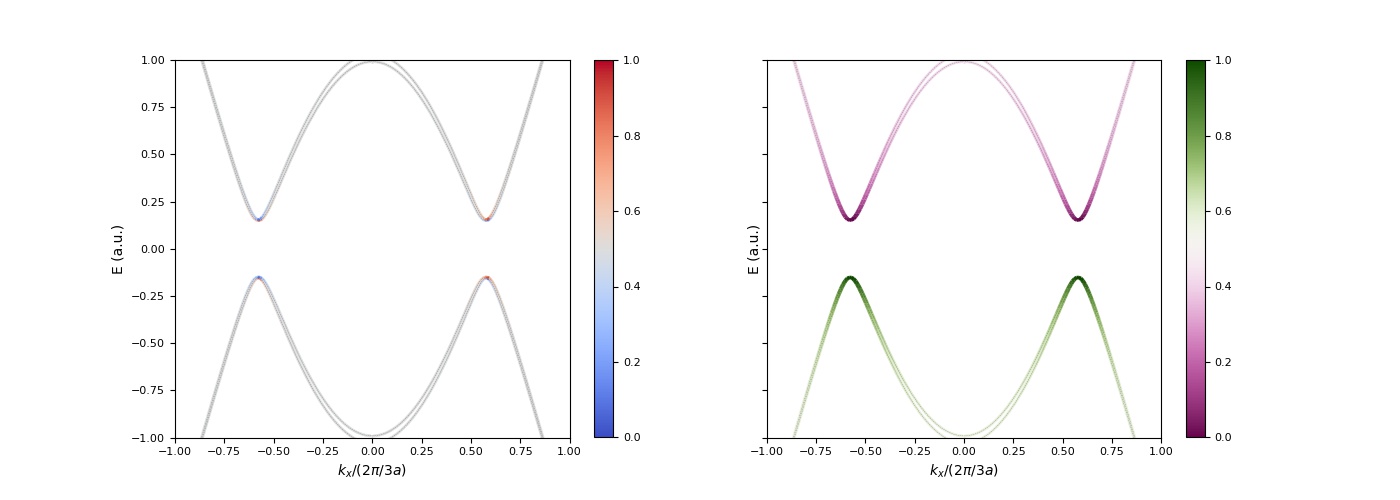 Polariton Z Topological Insulator
A. V. Nalitov, D. D. Solnyshkov, and G. Malpuech
Phys. Rev. Lett. 114, 116401 (2015)
Klembt, S., Harder, T.H., Egorov, O.A. et al. Exciton-polariton topological insulator. 
Nature 562, 552–556 (2018)
Optical Zeeman splitting
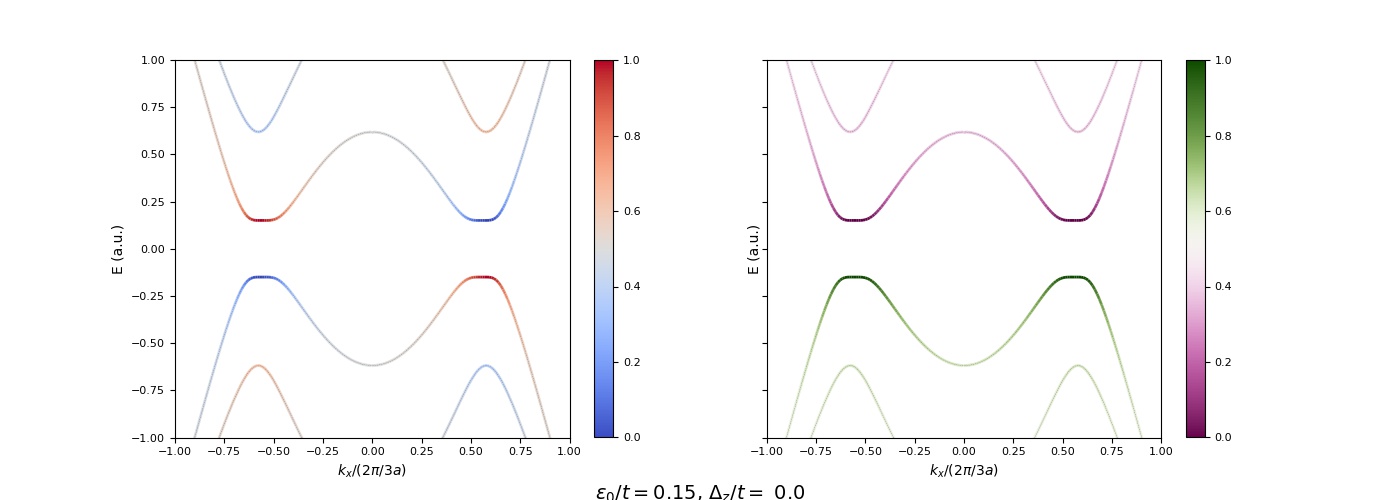 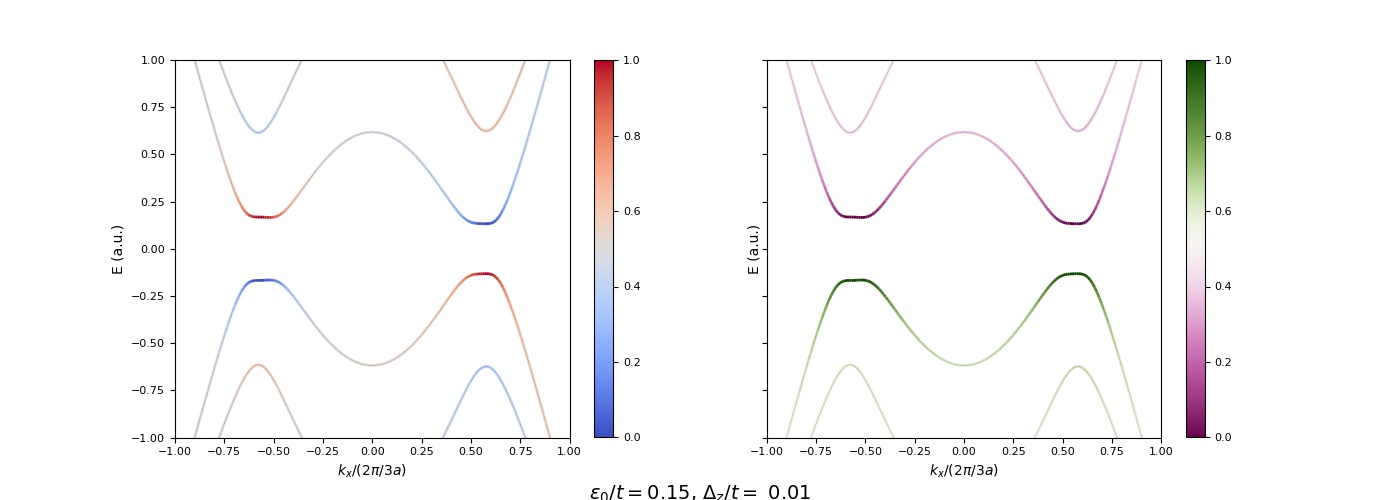 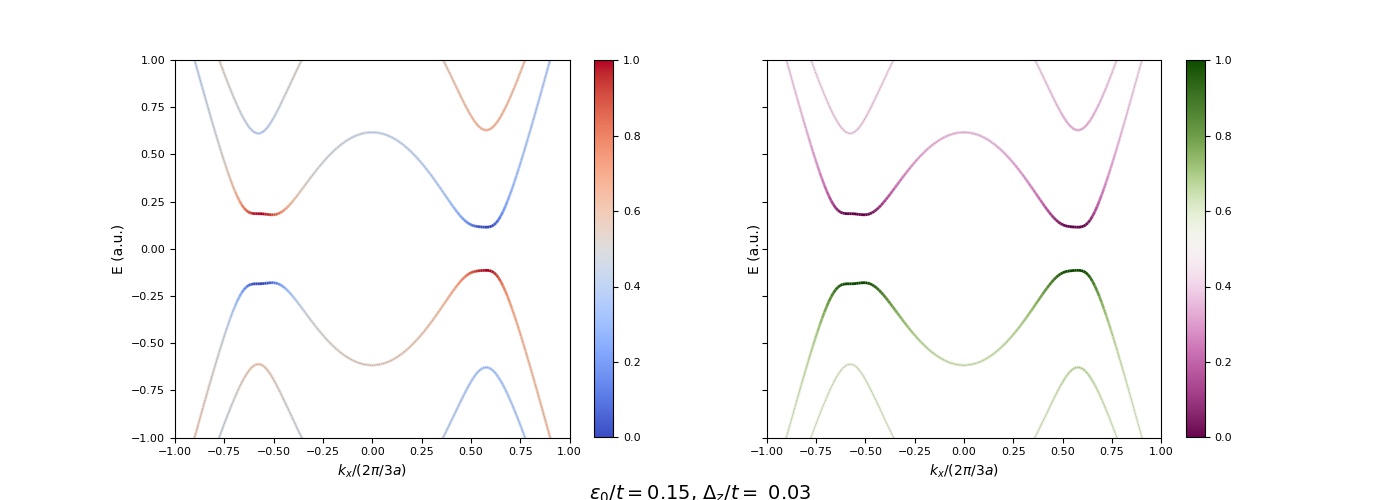 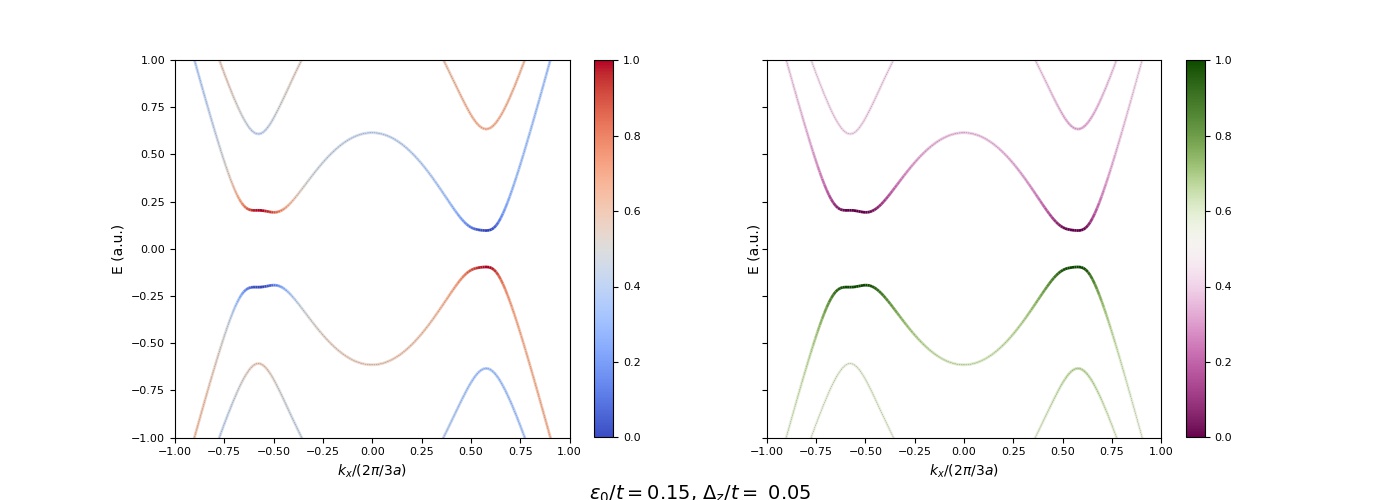 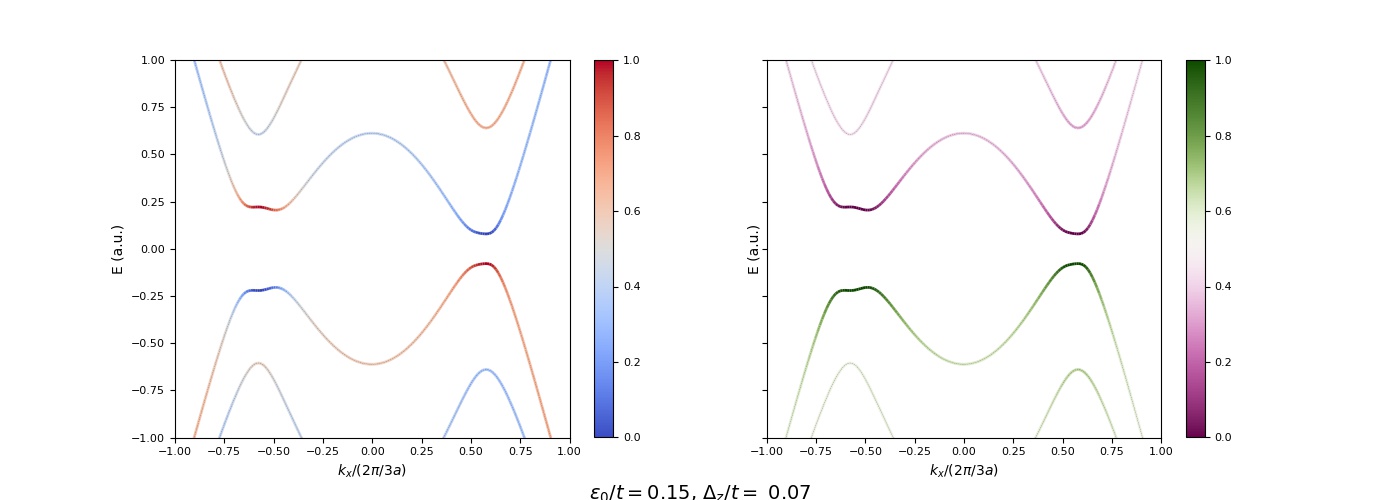 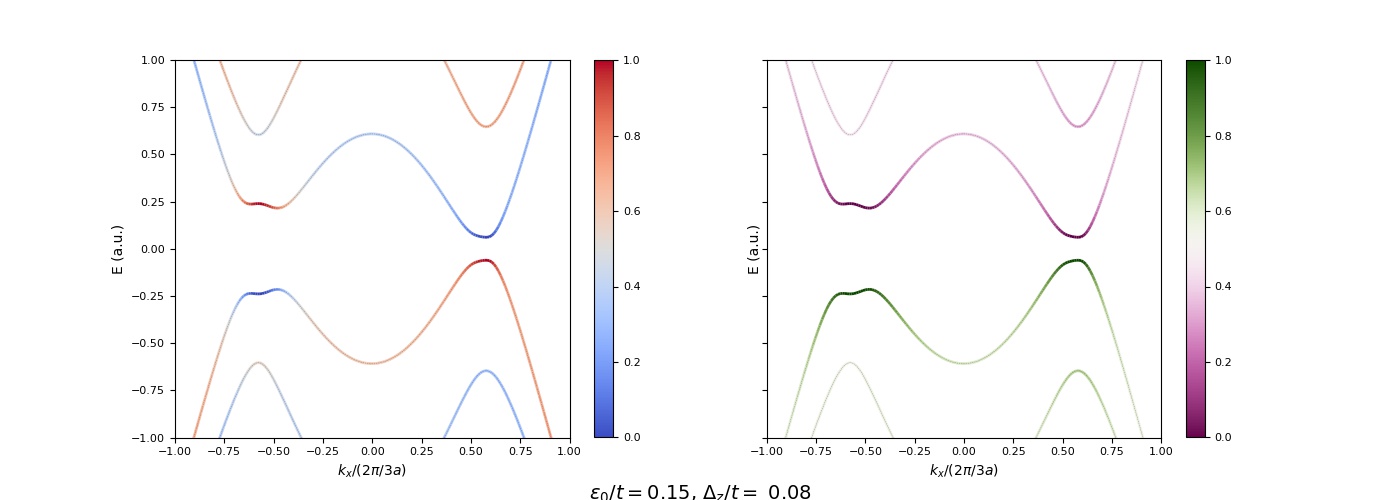 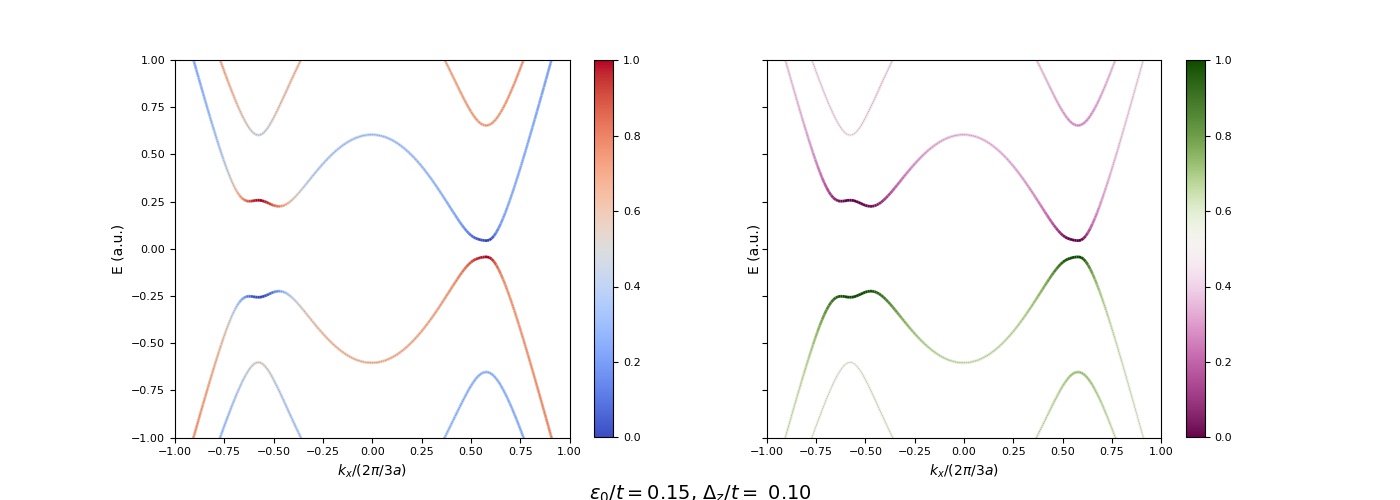 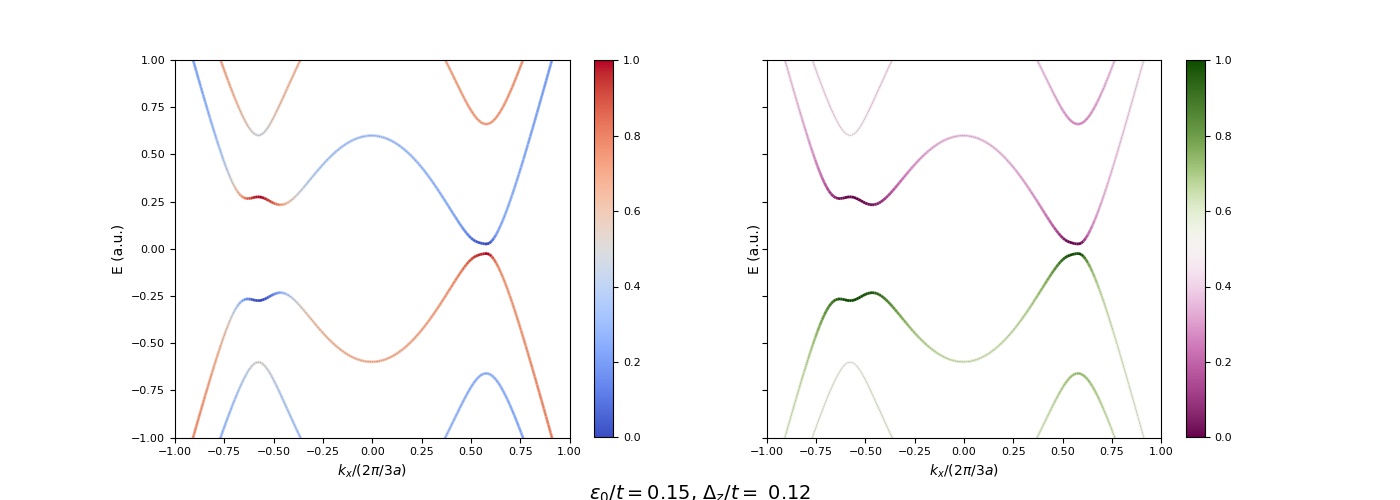 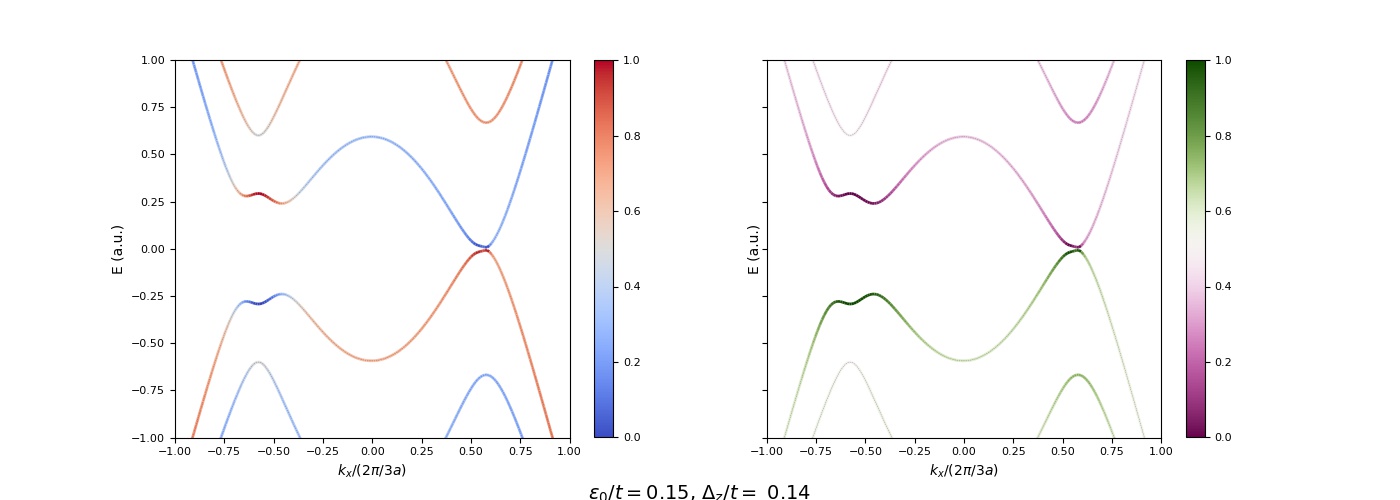 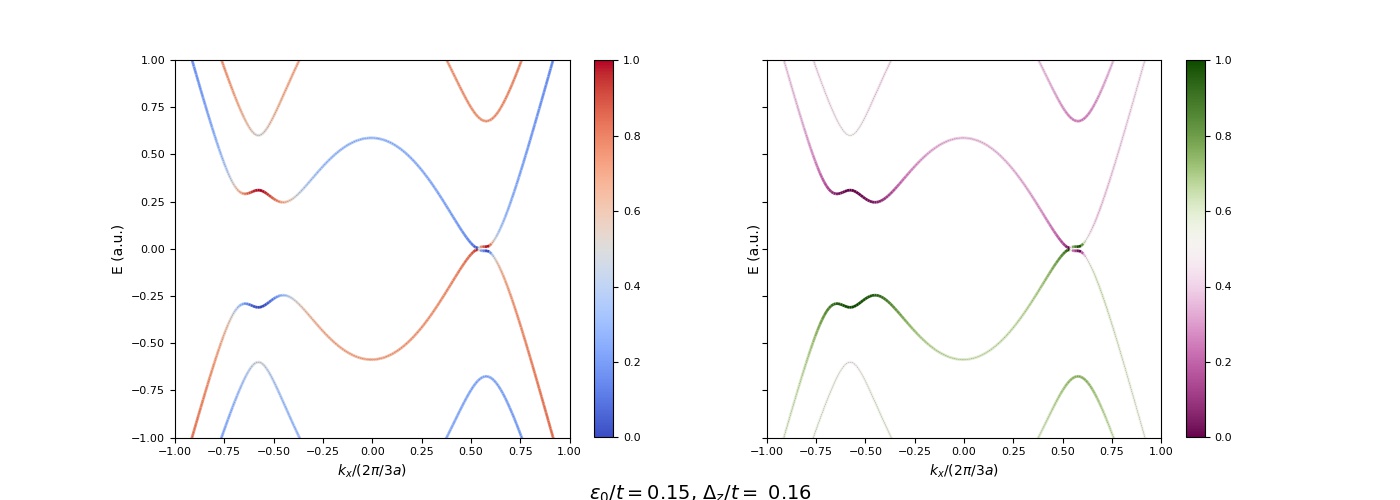 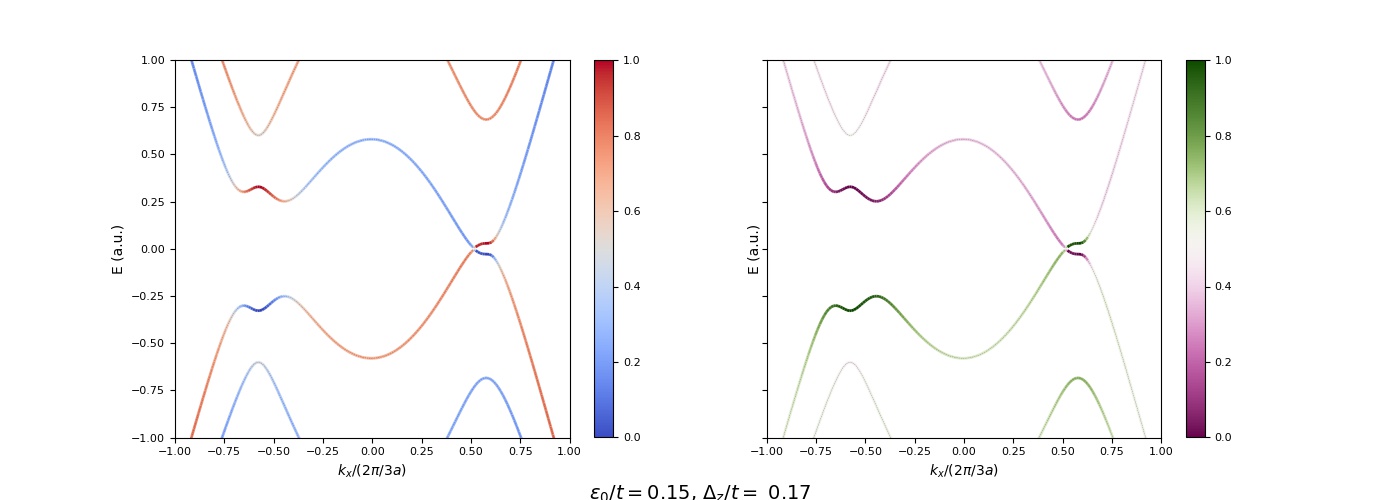 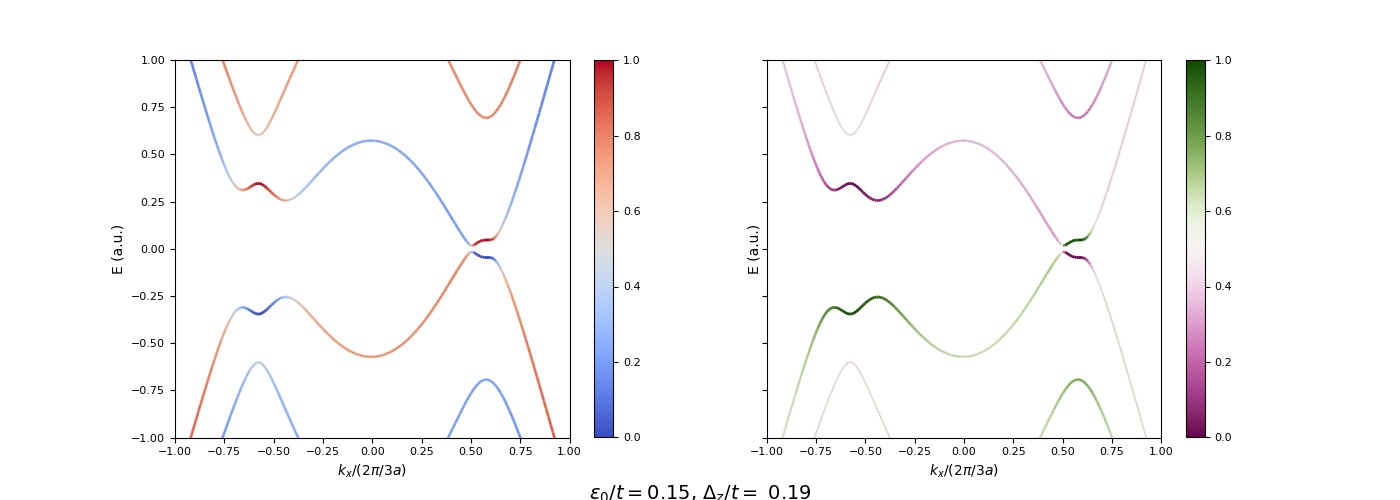 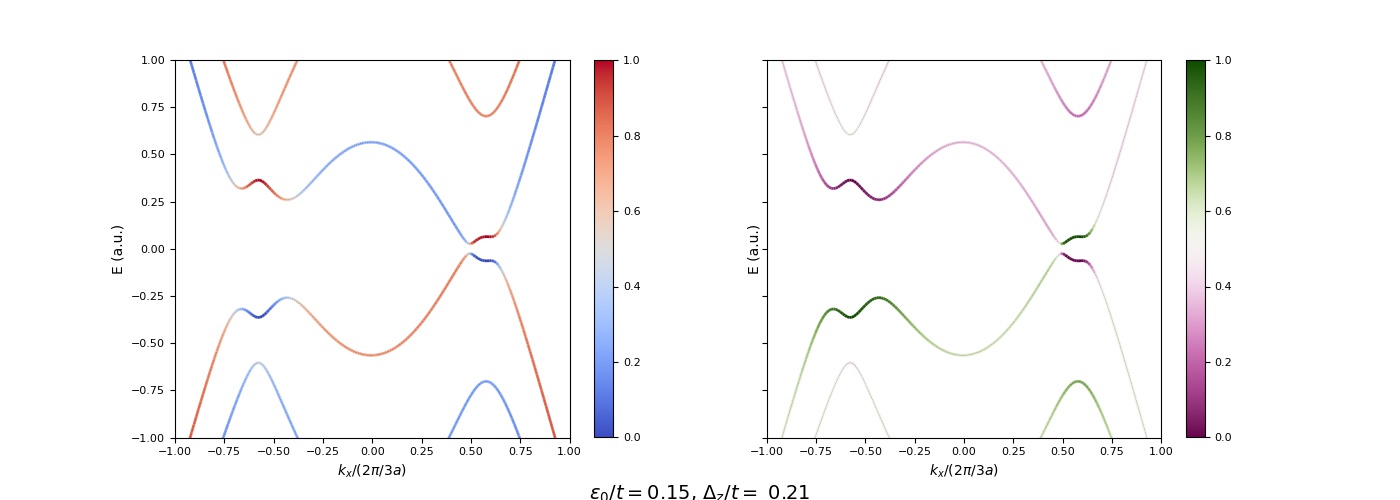 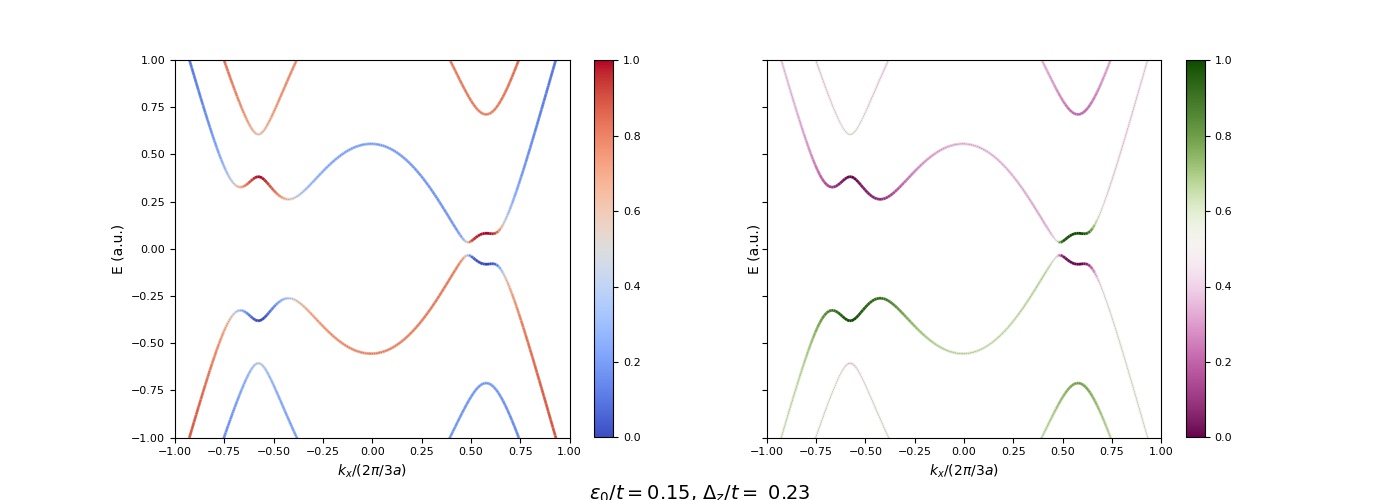 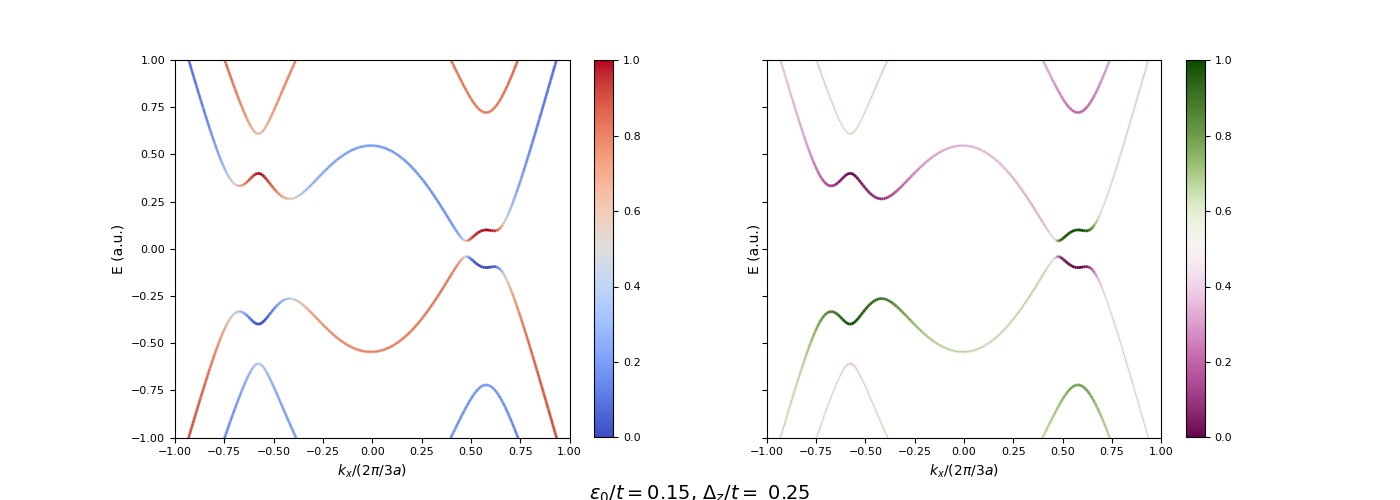 Polariton Z Topological Insulator
A. V. Nalitov, D. D. Solnyshkov, and G. Malpuech
Phys. Rev. Lett. 114, 116401 (2015)
Klembt, S., Harder, T.H., Egorov, O.A. et al. Exciton-polariton topological insulator. 
Nature 562, 552–556 (2018)
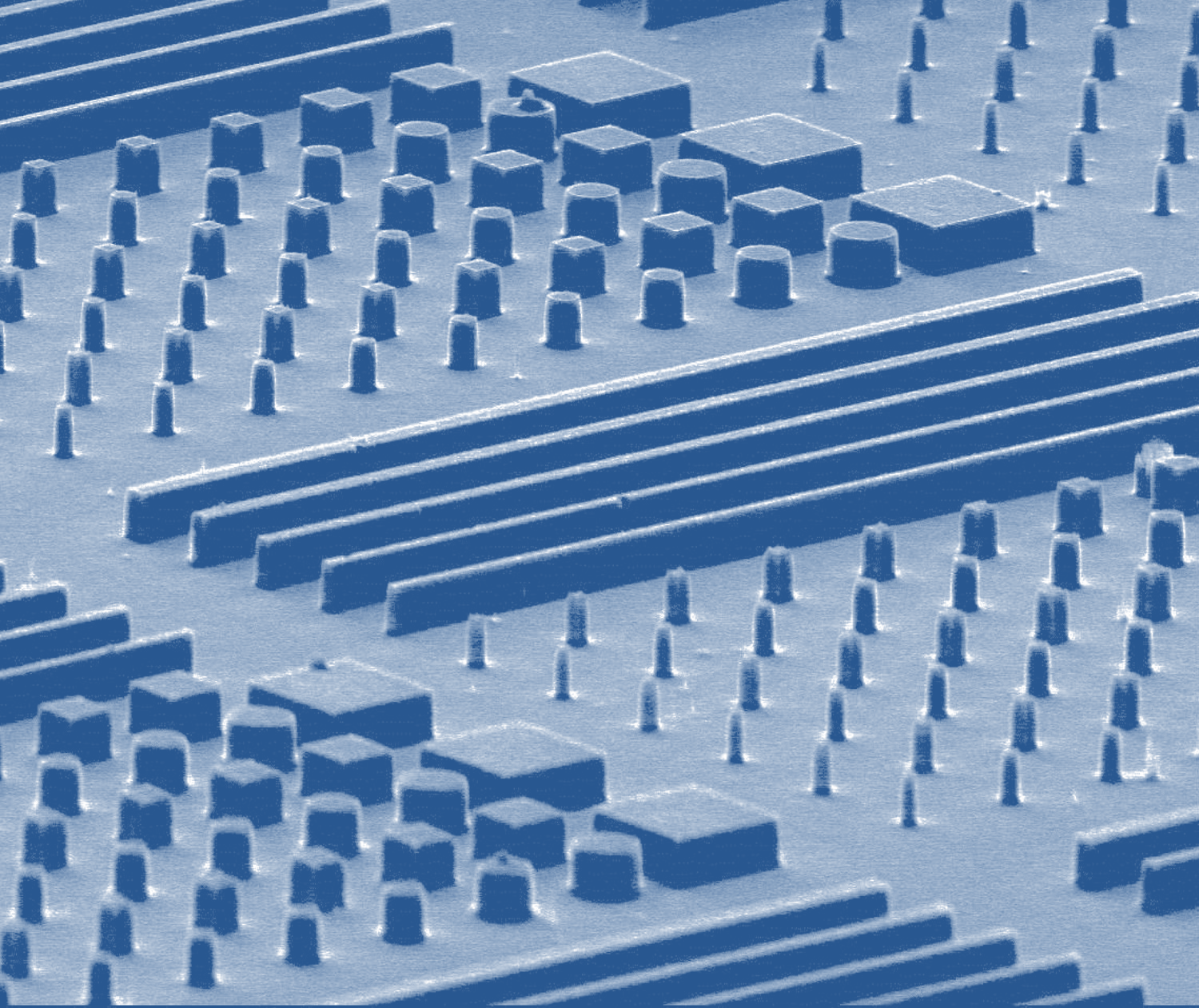 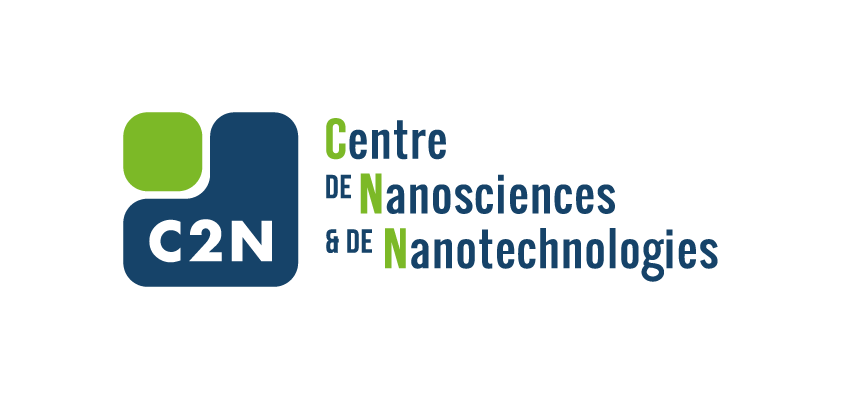 Acknowledgements
Polariton quantum fluids at C2N
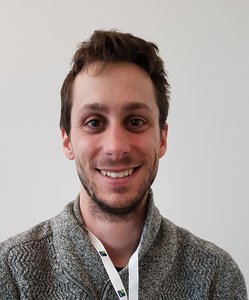 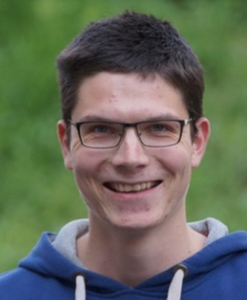 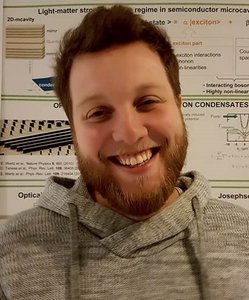 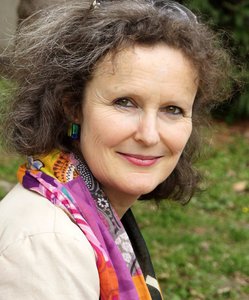 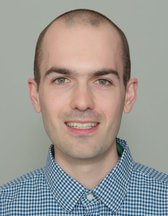 Nicolas Pernet
Christian Kriso
Quentin Fontaine
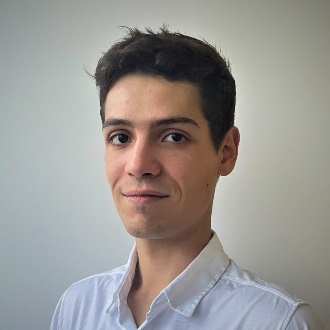 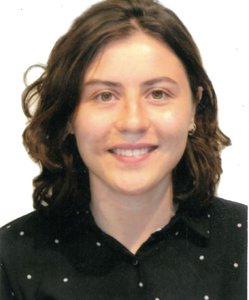 Jacqueline Bloch
Sylvain Ravets
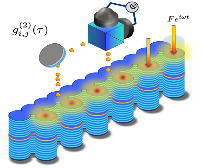 And many others…
Théo Colomer
Daniela Pinto Dias
ARQADIA
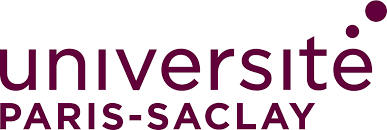 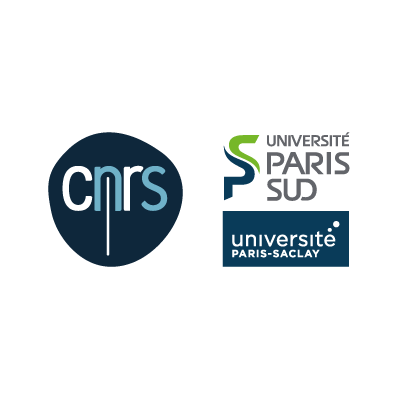 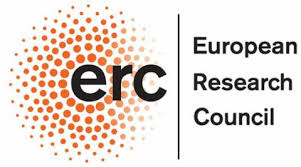 C2N – 10 Boulevard Thomas Gobert, 91120 Palaiseau / www.c2n.universite-paris-saclay.fr